President’s Opening Remarks
Kostas Plataniotis, President, IEEE Signal Processing Society 
ICASSP 2025, Hyderabad, India
SPS: Under the Hood
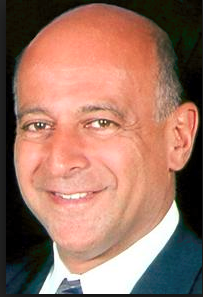 Members
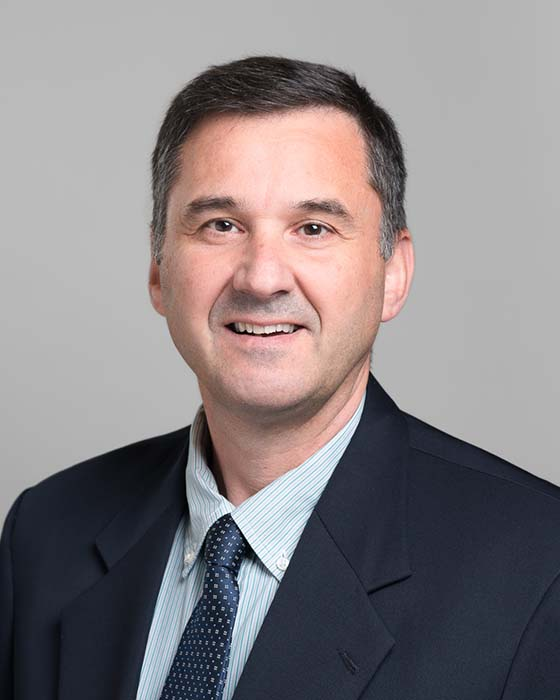 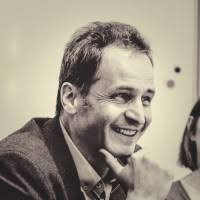 Executive Committee*
Marc Moonen*
President-Elect
Rich Baseil*
Executive Director
Kostas Plataniotis*
President
Board of Governors
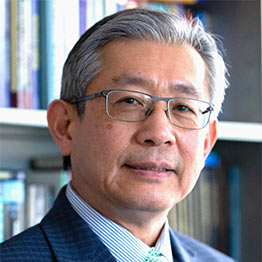 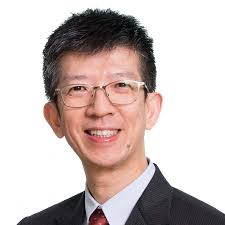 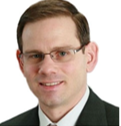 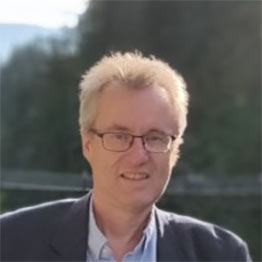 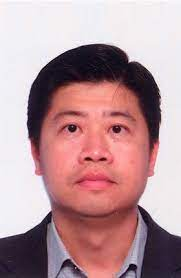 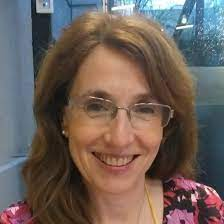 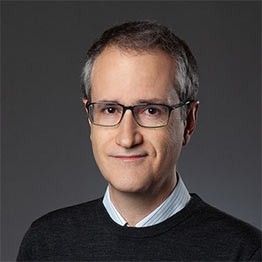 Haizhou Li*
K.J. Ray Liu
Antonio Ortega*
Kenneth Lam*
Frederic Dufaux*
Roxana Saint-Nom*
Anthony Vetro
Conferences Board
Awards 
Board
Industry 
Board
Technical
Directions Board
Publications Board
Education 
Board
Membership Board
Standing Committees
Learn More at https://bit.ly/bogsps
IEEE Signal Processing Society Staff
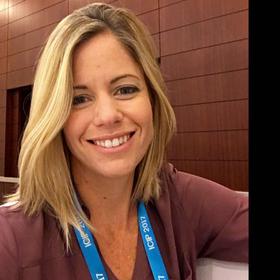 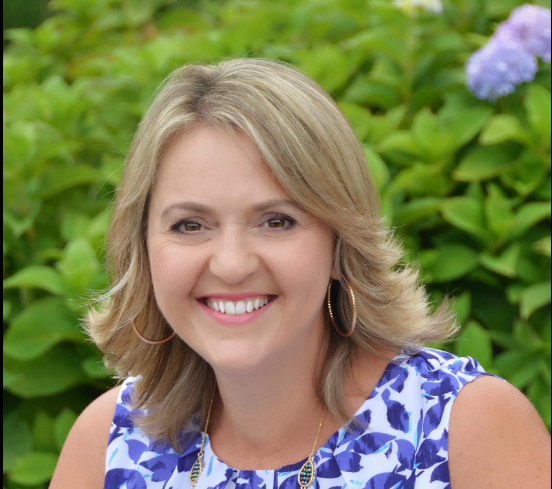 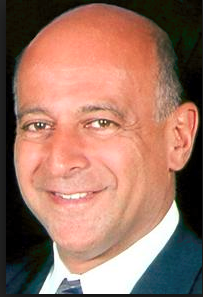 Caroline Johnson
Director, Conferences, Marketing, and Data Analytics
Theresa Argiropoulos
Director, Operations
Conferences, Marketing, and Data Analytics
Alisa Abraham, Strategic Conference Manager
Nicole Allen, Senior Conference Administrator 
Samantha Esposito, Conference Administrator
Dena Watkins, Marketing Analytics Manager 

Membership & Operations
Deborah Blazek, Senior Administrator, Governance & Awards
Peggy Lanza, Temporary Operations Assistant
Nikki Leske, Communications & Experience Manager
George Olekson, Membership & Chapters Senior Administrator
Jaqueline Rash, Membership Program & Events Manager
Publications & Education 
Rupal Bhatt, Web Administrator
Breanna Cameron, Peer Review & Education Program Administrator
Michelle Demydenko, Education Program Manager
Nanette Januszkiewicz, Peer Review & Education Program Administrator
Mikaela Langdon, Peer Review & Education Program Administrator
Rebecca Wollman, Senior Publications Peer Review Support Specialist
Rich Baseil
Executive Director
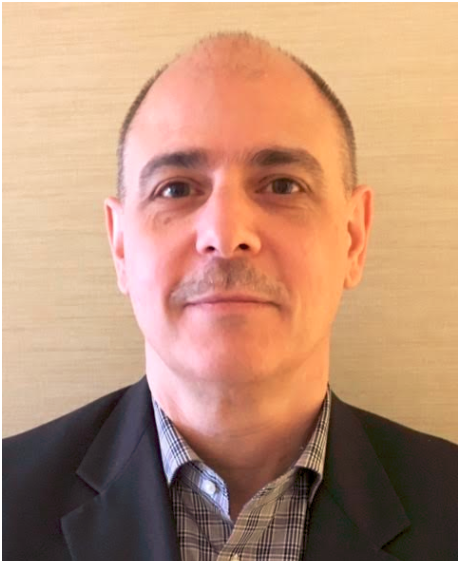 William Colacchio
Director, Publications & Education Strategy and Services
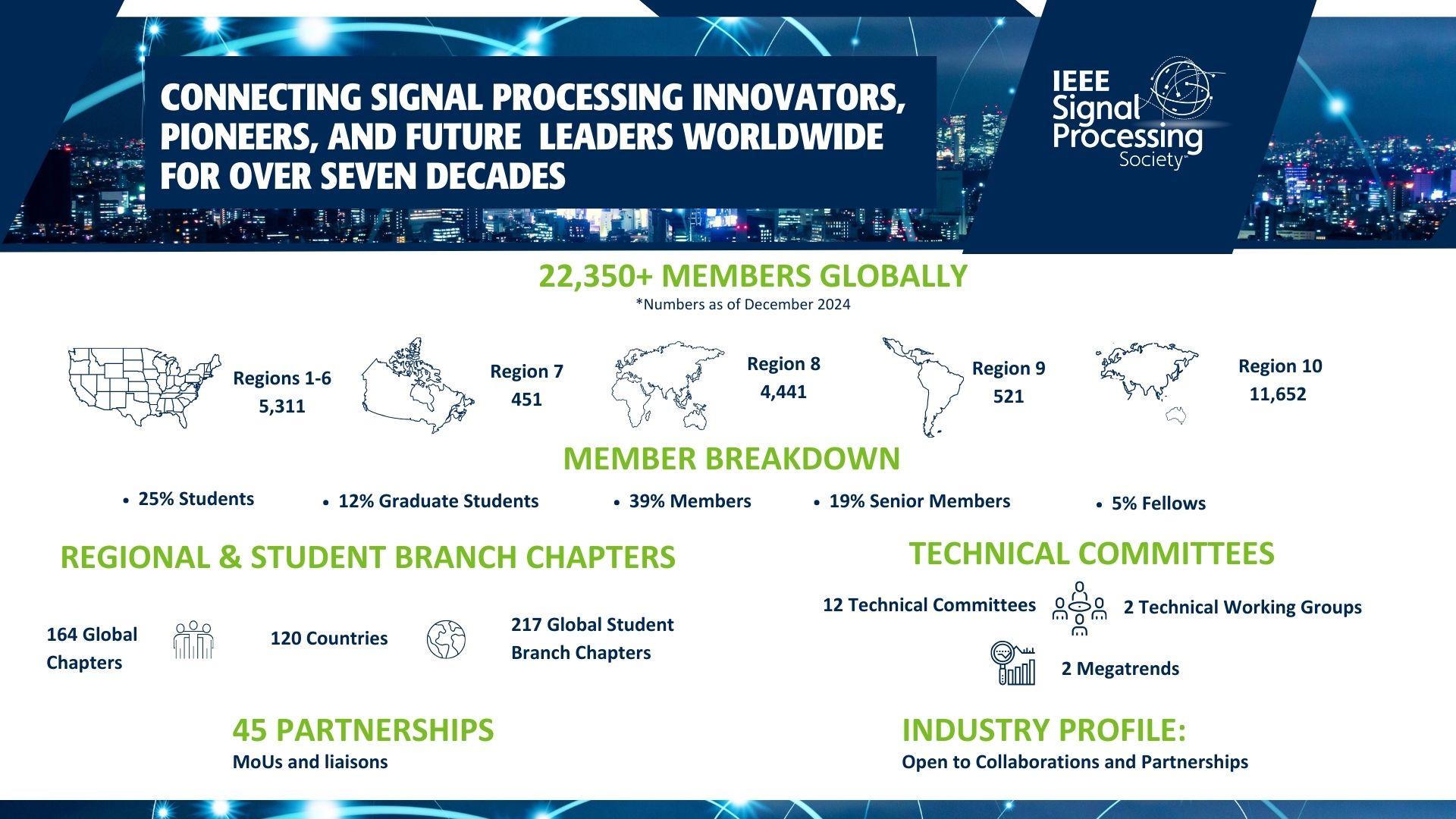 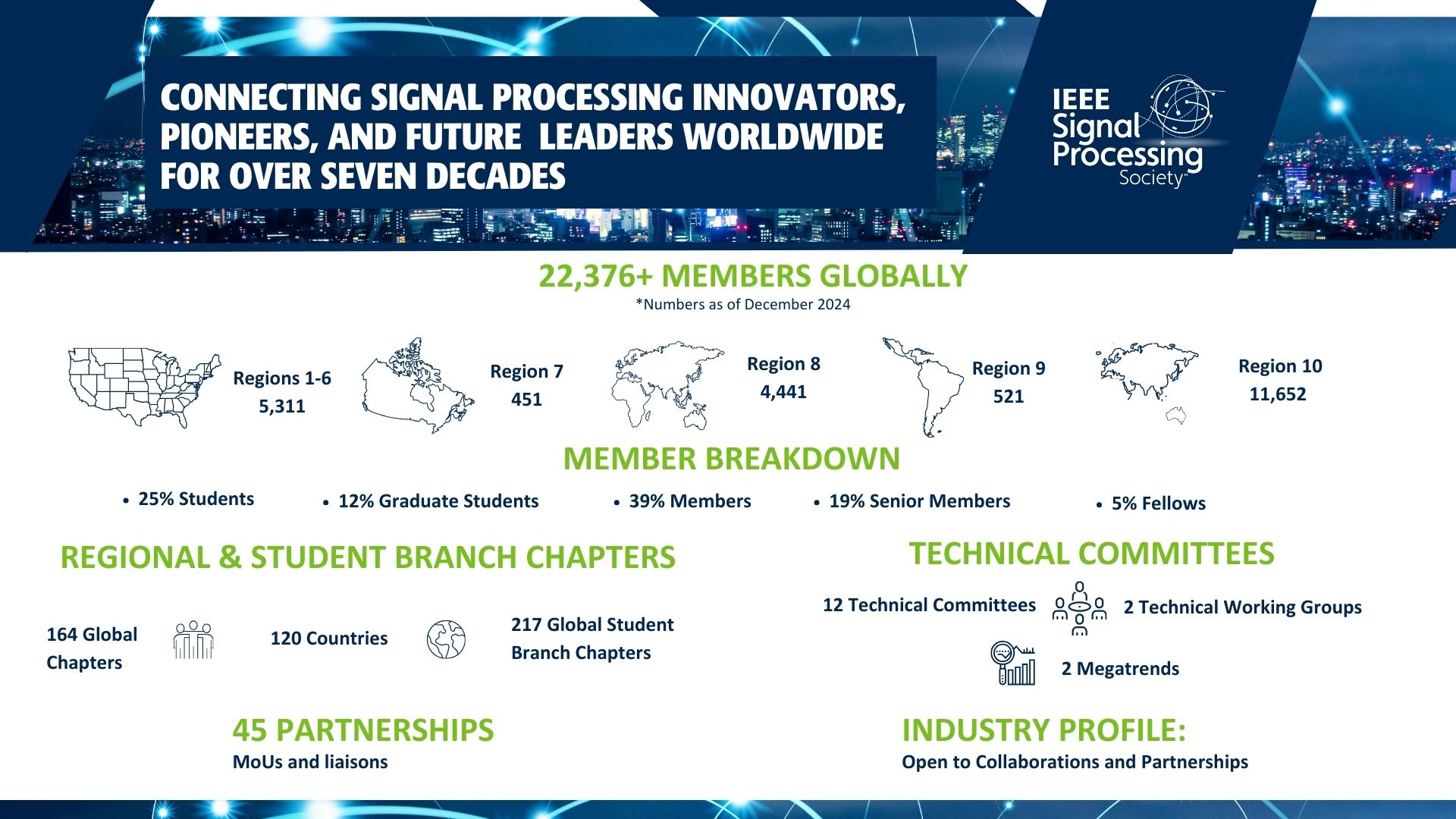 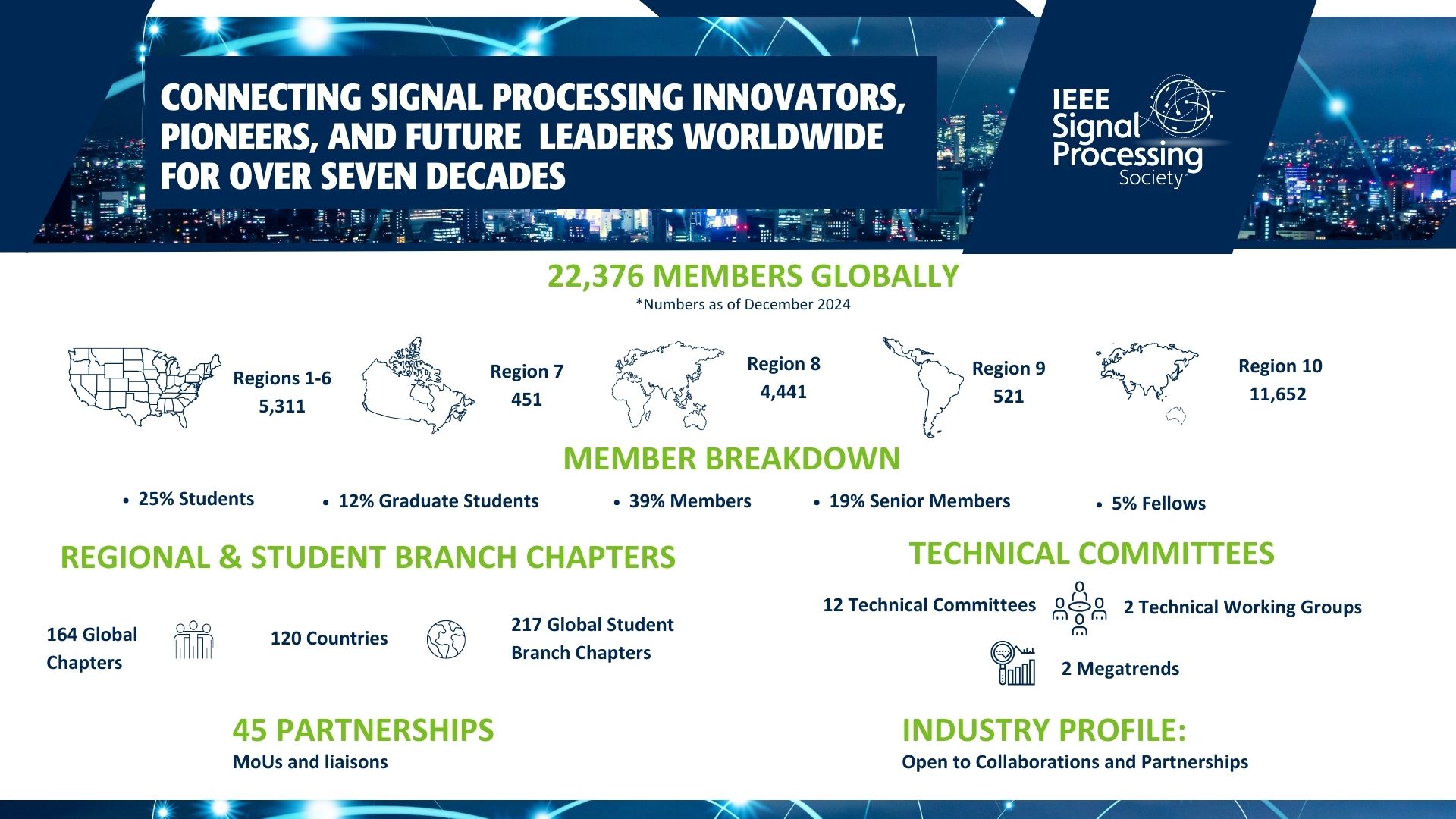 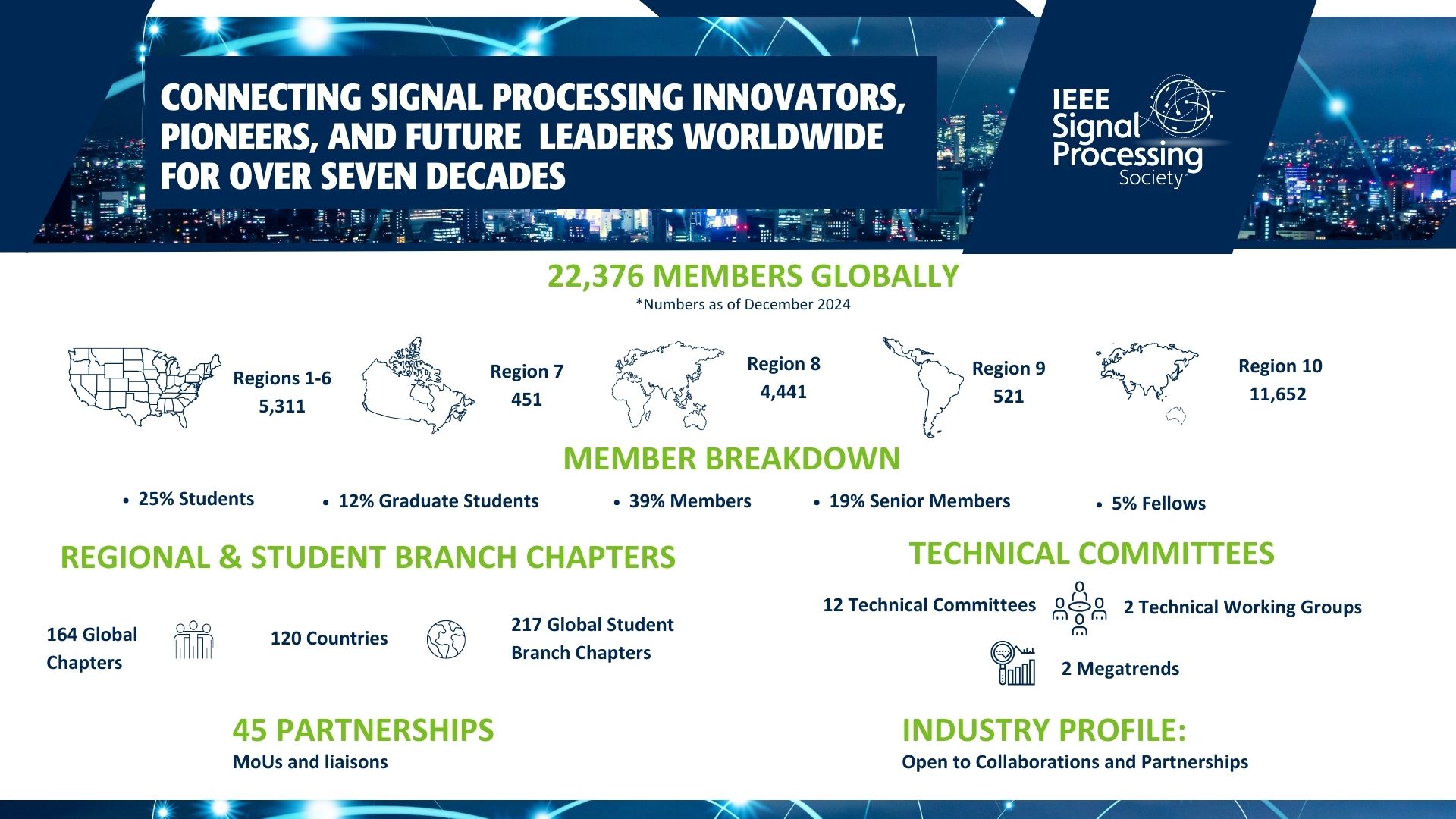 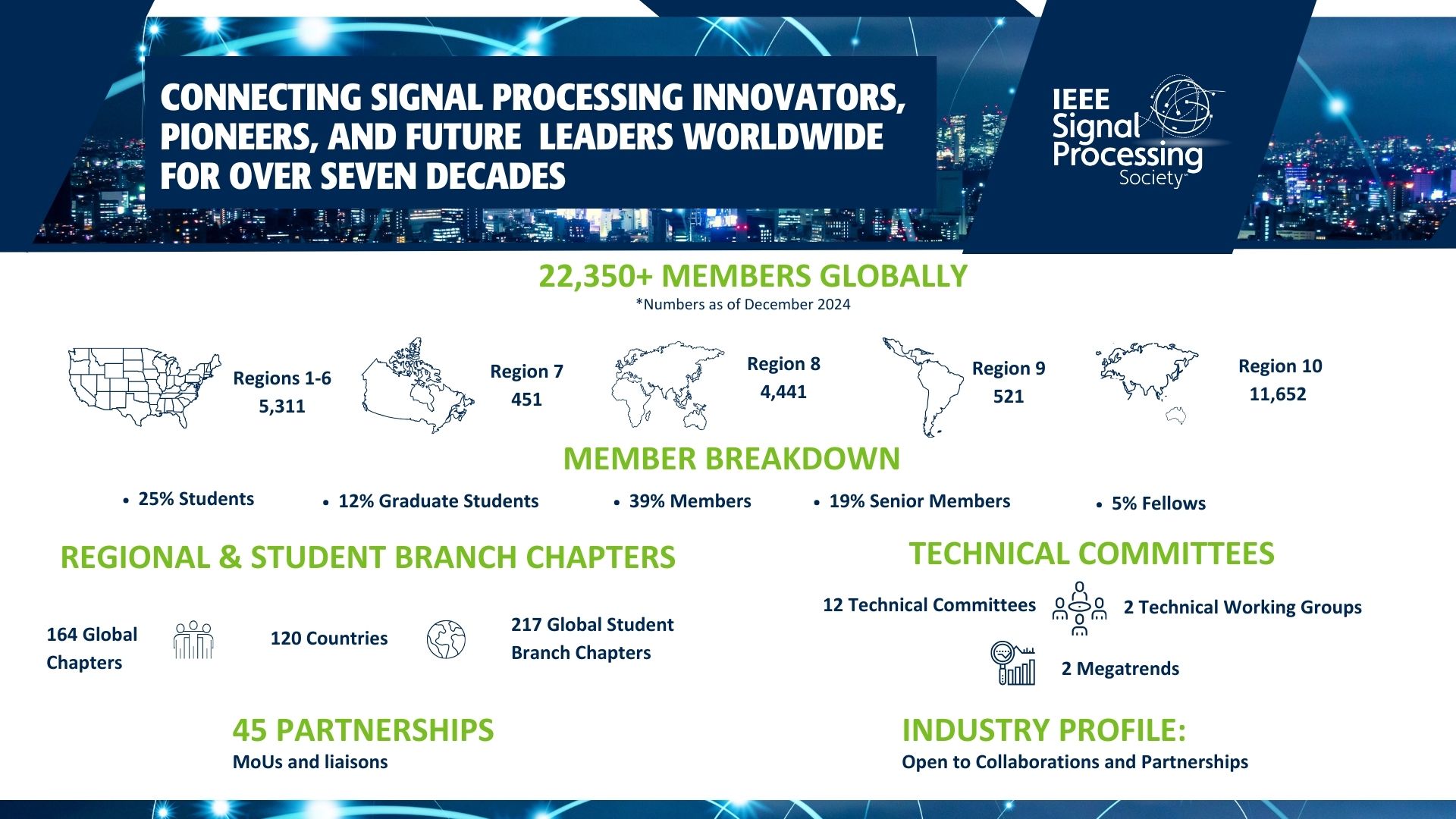 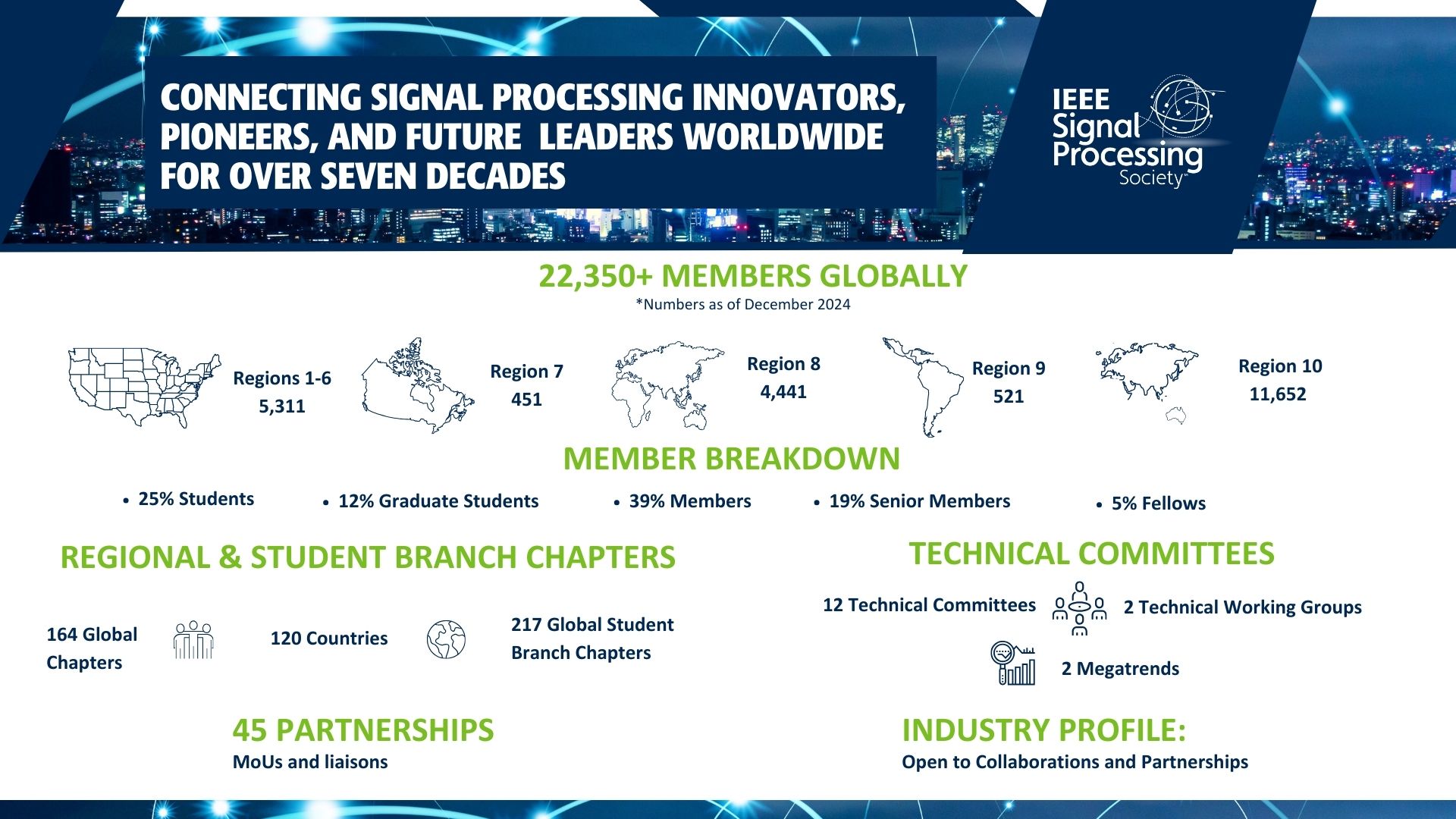 +
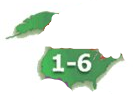 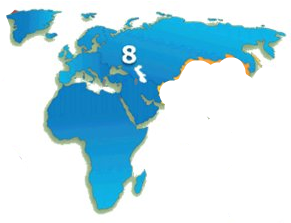 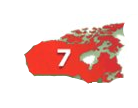 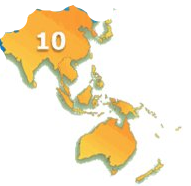 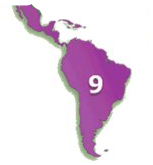 4
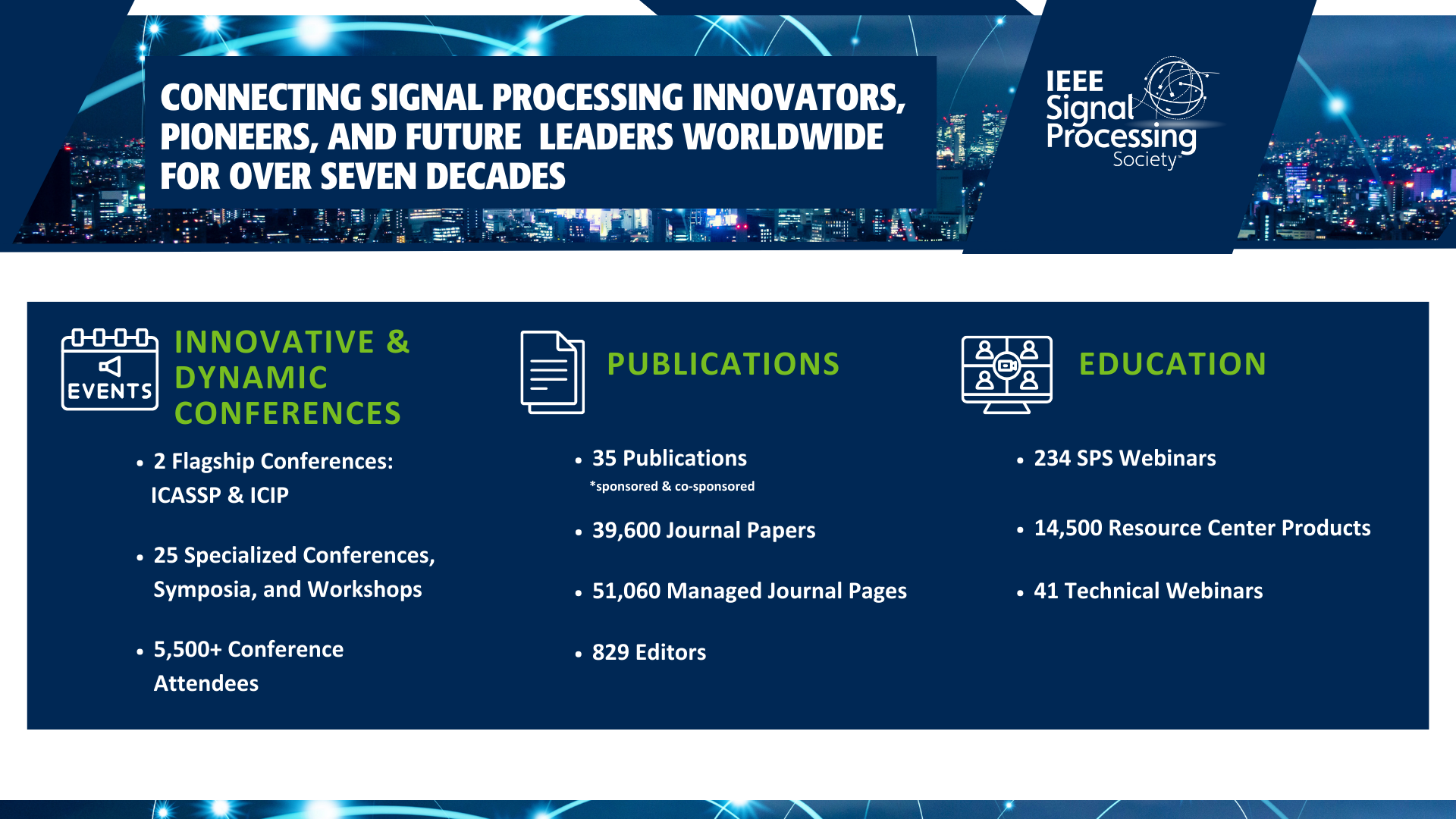 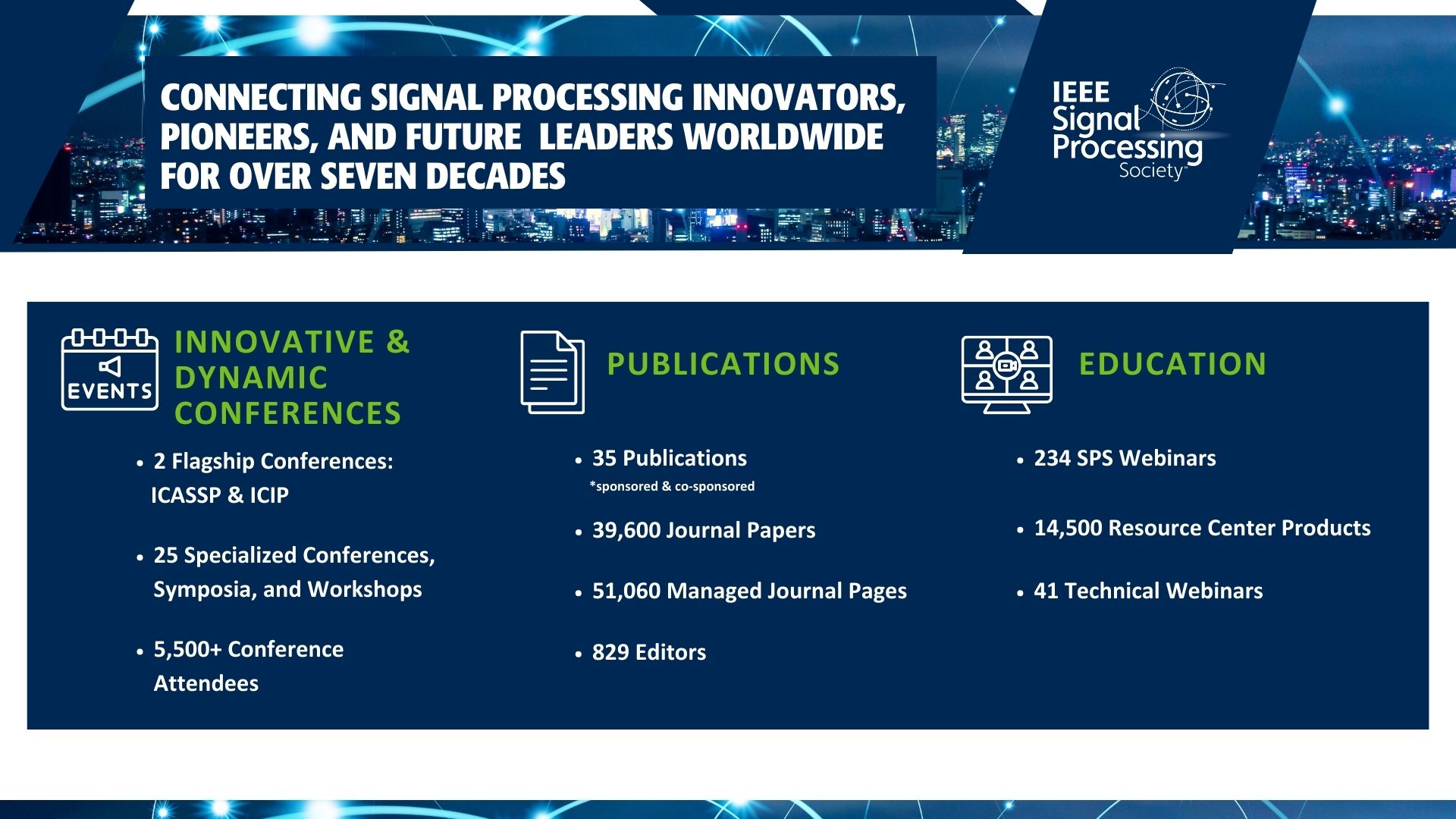 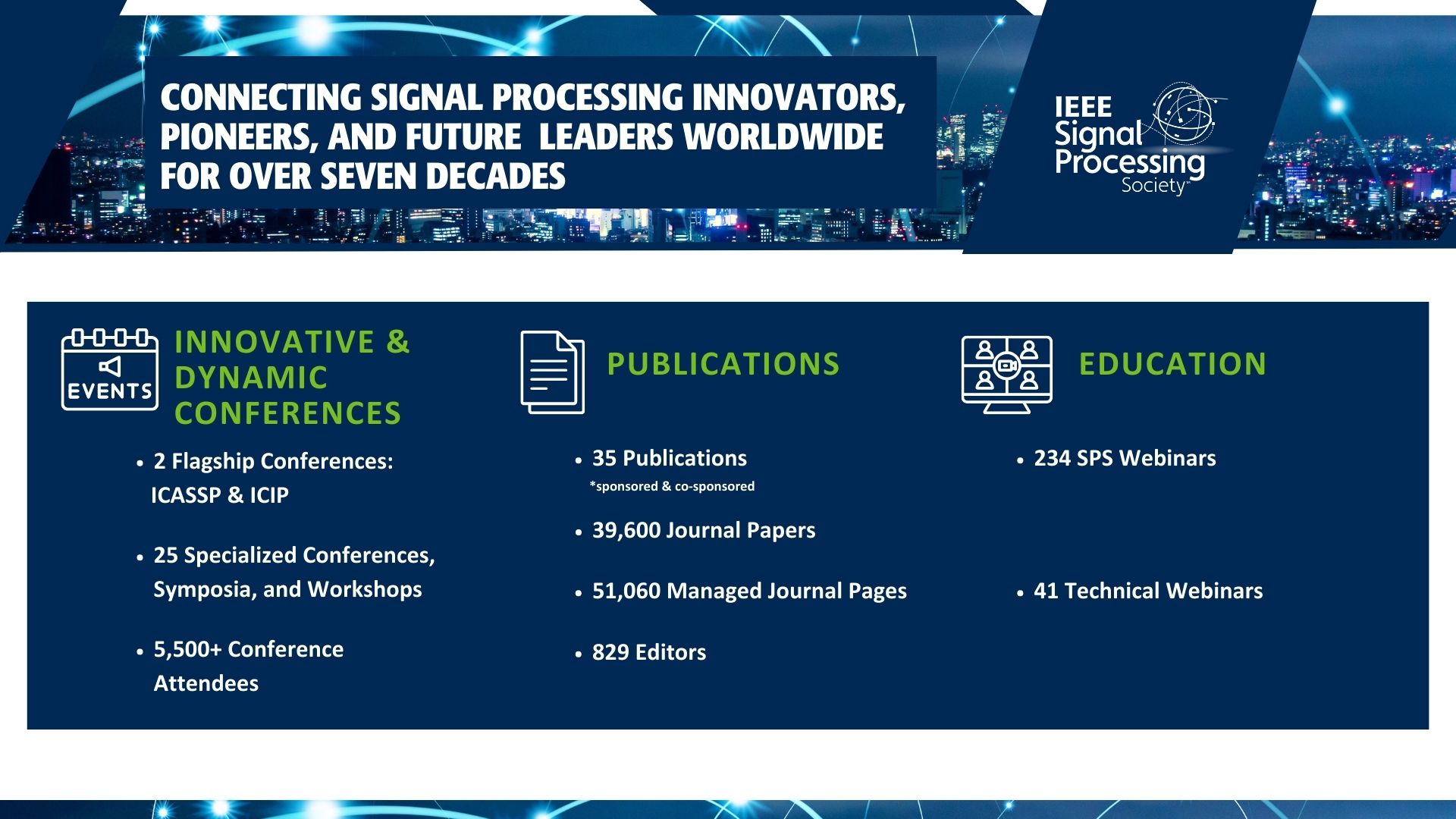 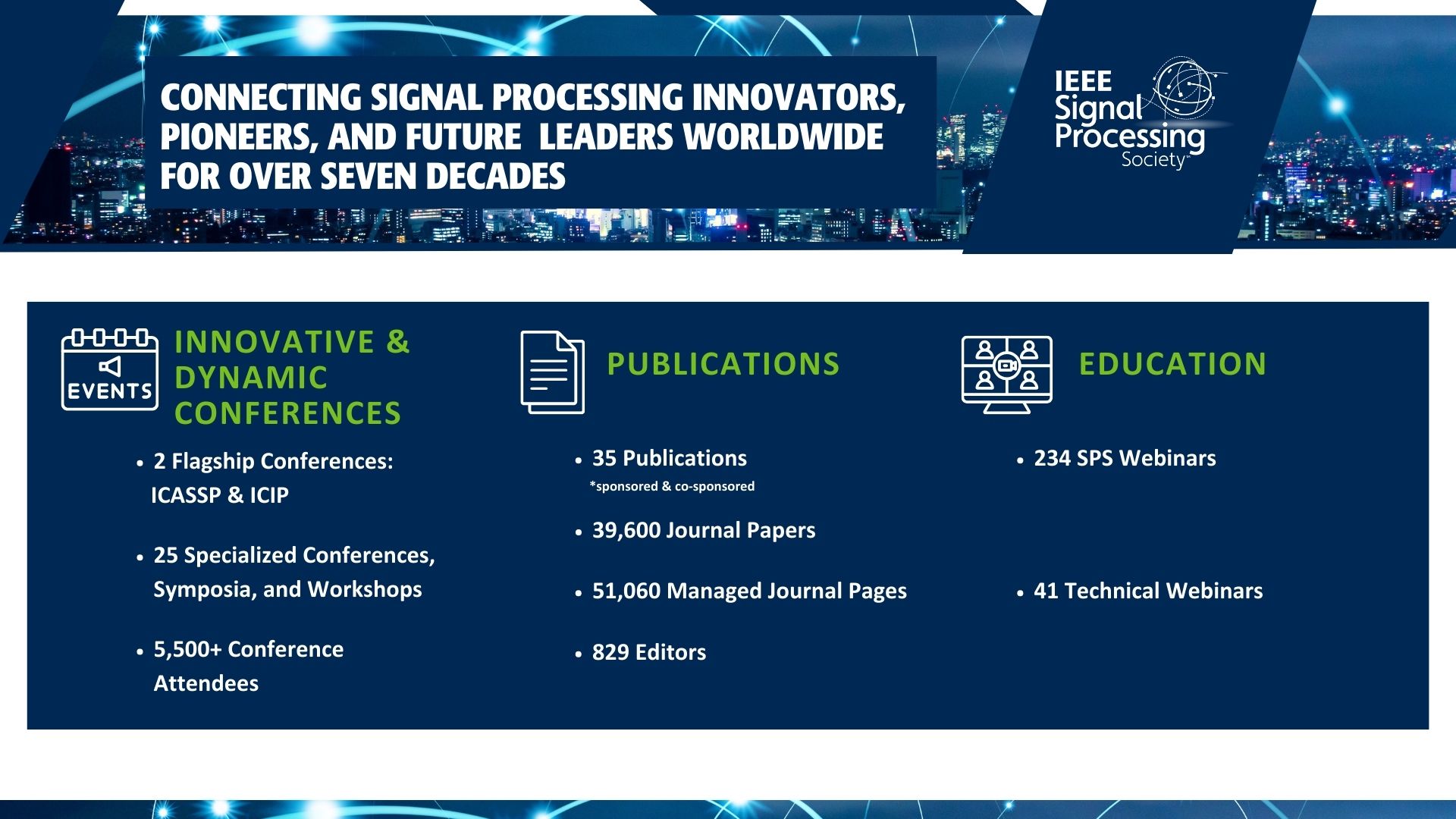 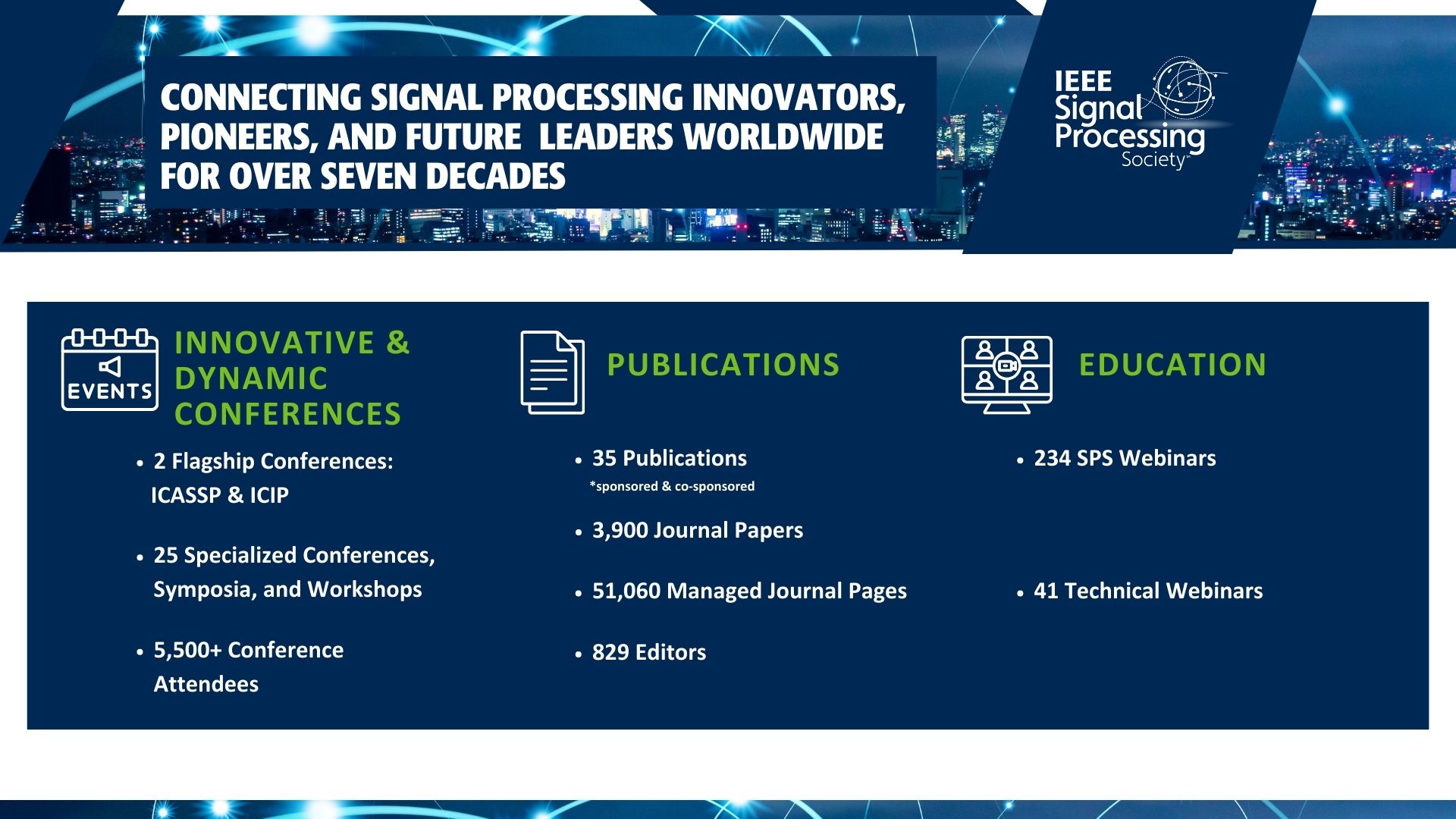 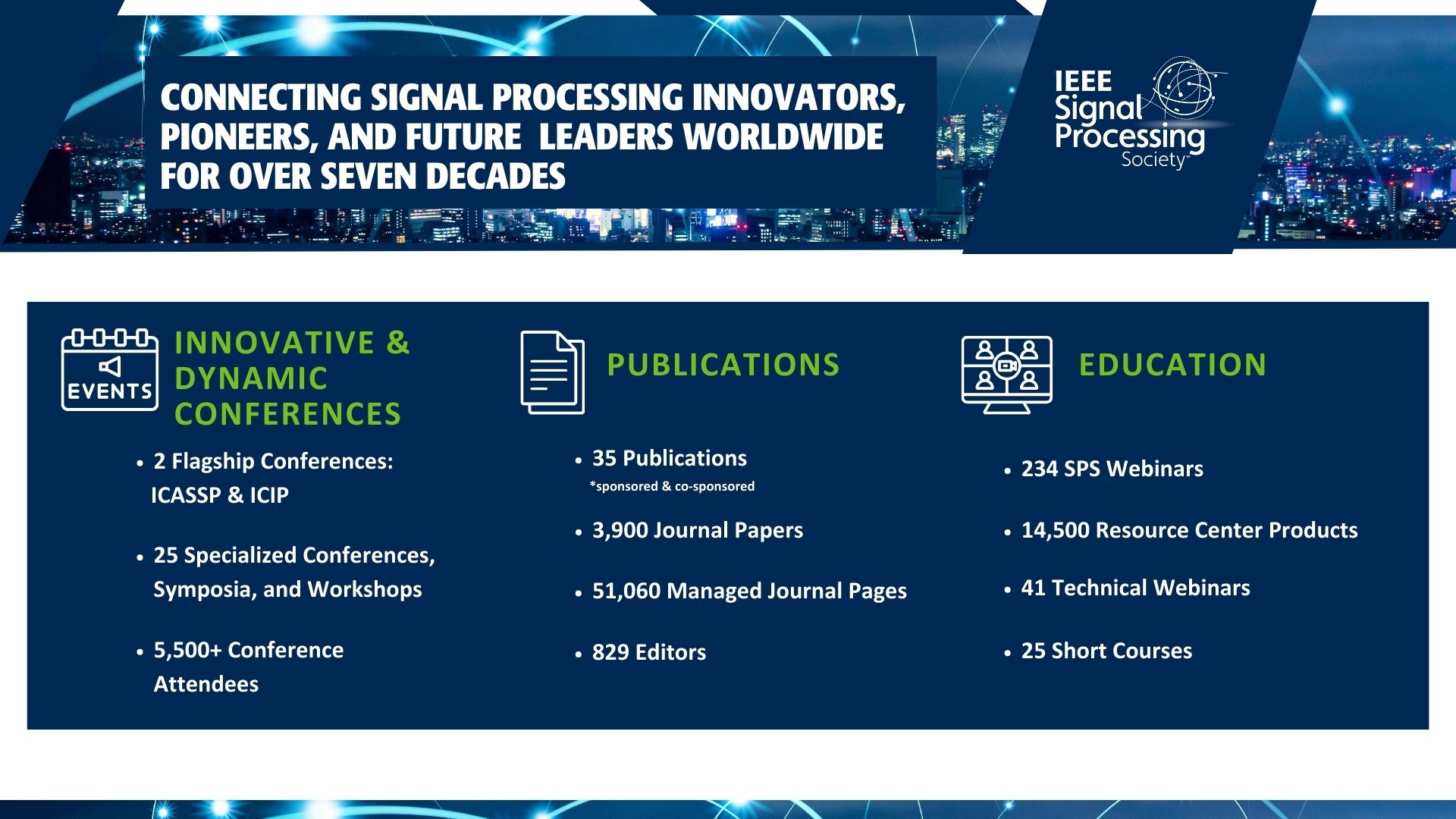 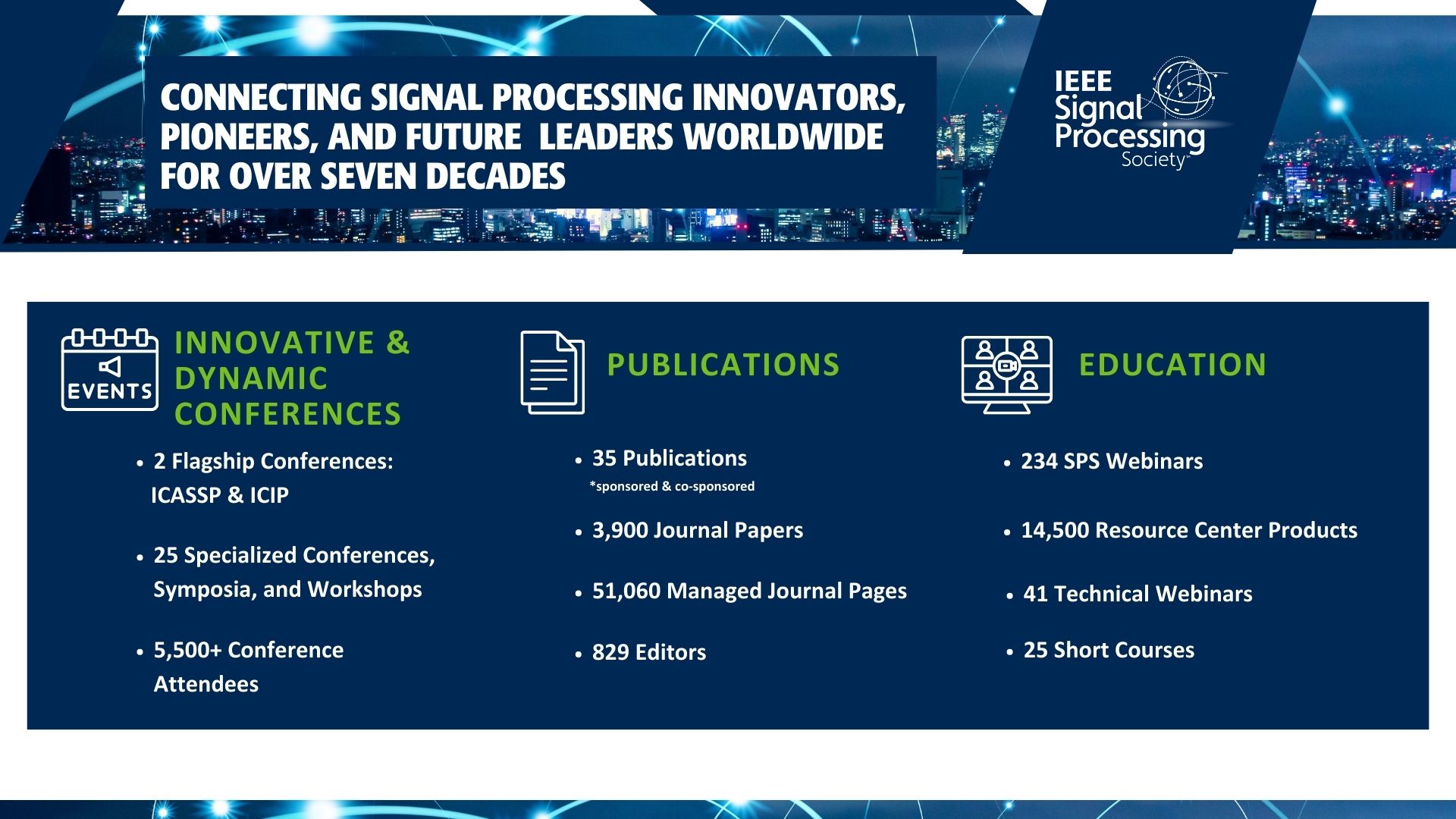 5
Strategic Vision
Aims to create an inclusive, open-minded, and collaborative environment that serves as the professional home for all members’ career development and promotes technical excellence and technological & societal impact
Lead
in technical excellence and expand scientific knowledge in new areas
Increase
engagement of industry and early-career members and cultivate volunteer development
Share your thoughts to shape our plan & actions together at https://bit.ly/spsideas
Develop
high-quality professional educational training to support lifelong learning
Evolve
our organizational structure and technical scope to meet current and future challenges
Reinforce
fairness for members & volunteers
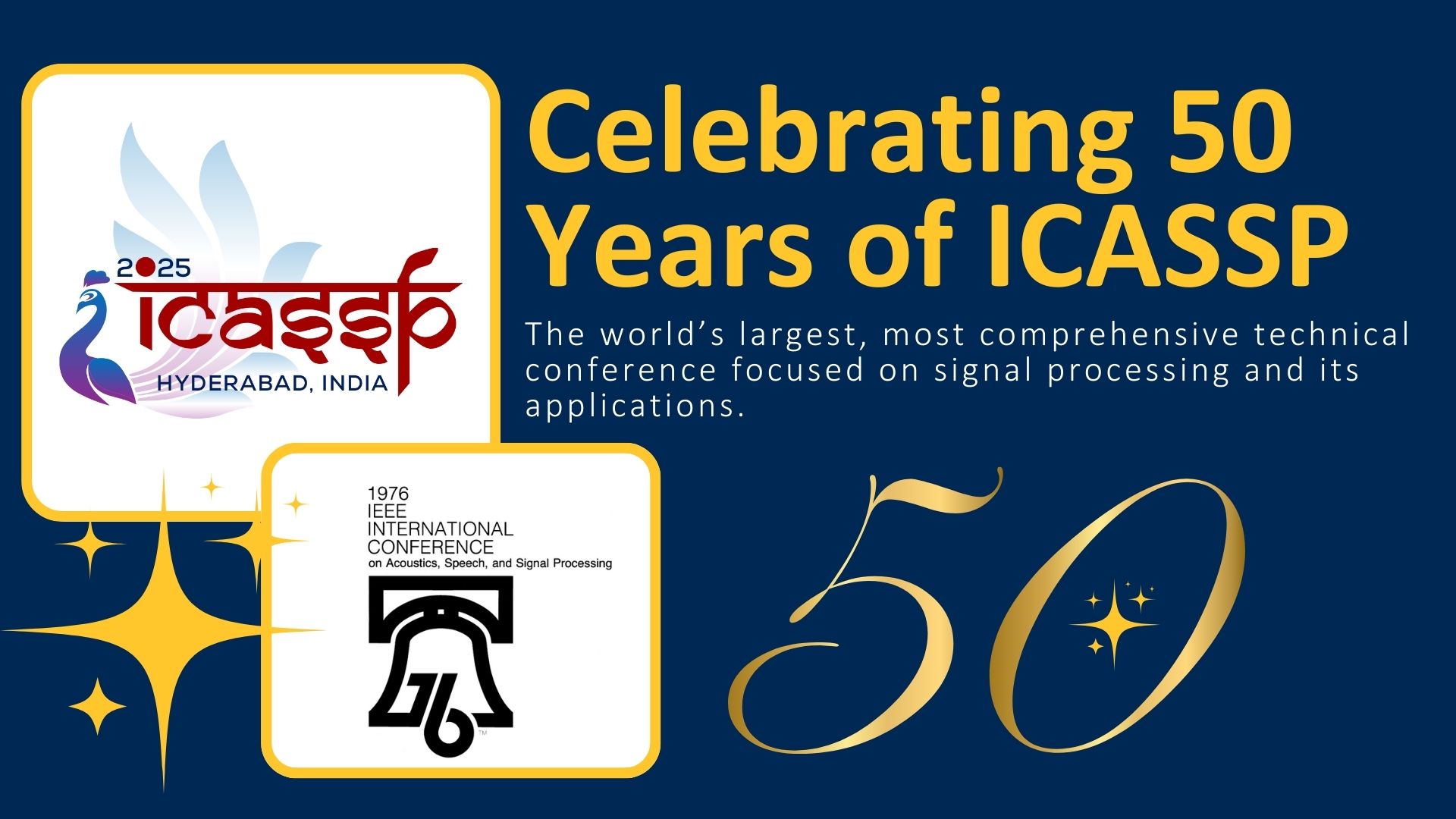 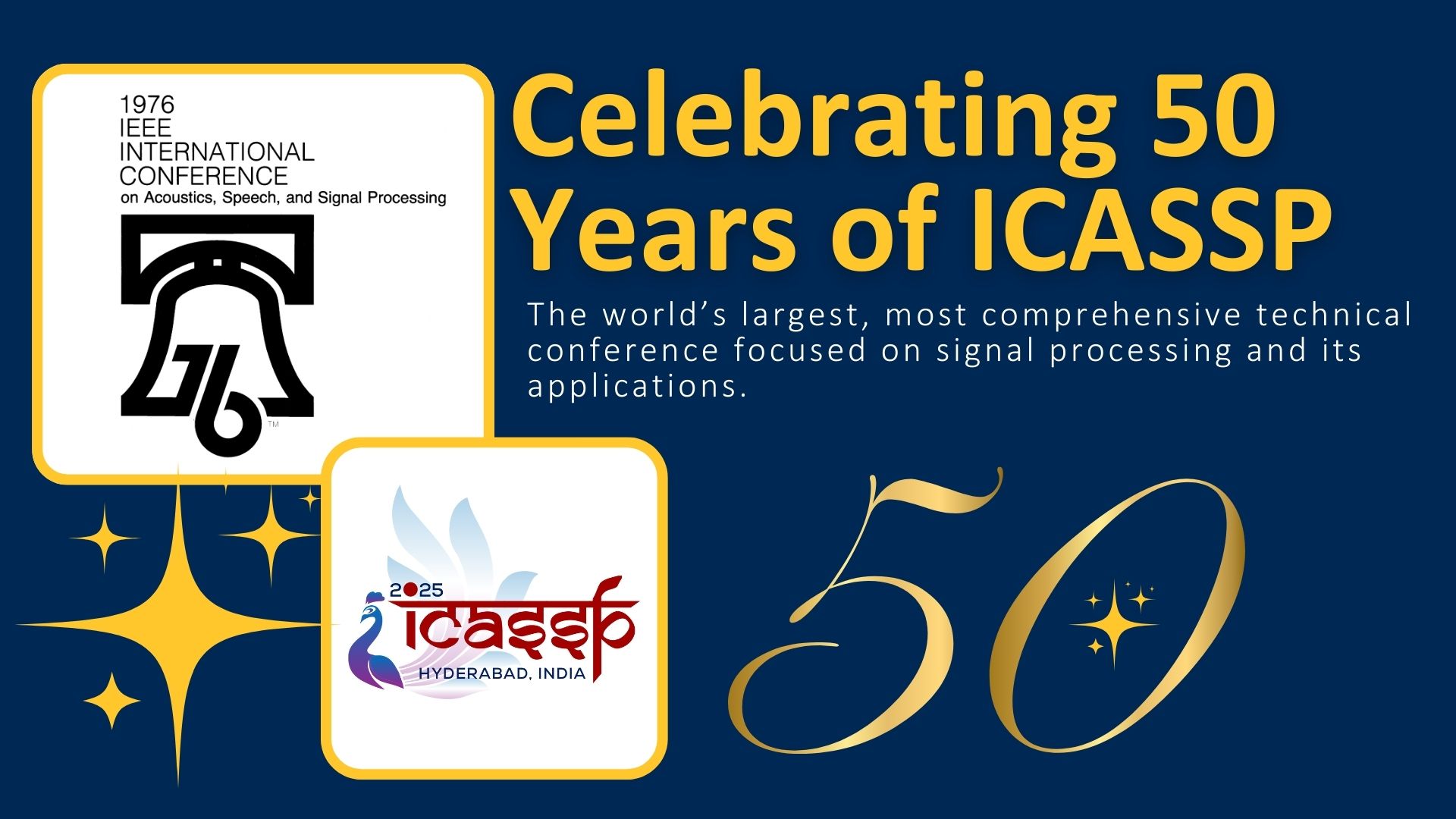 7
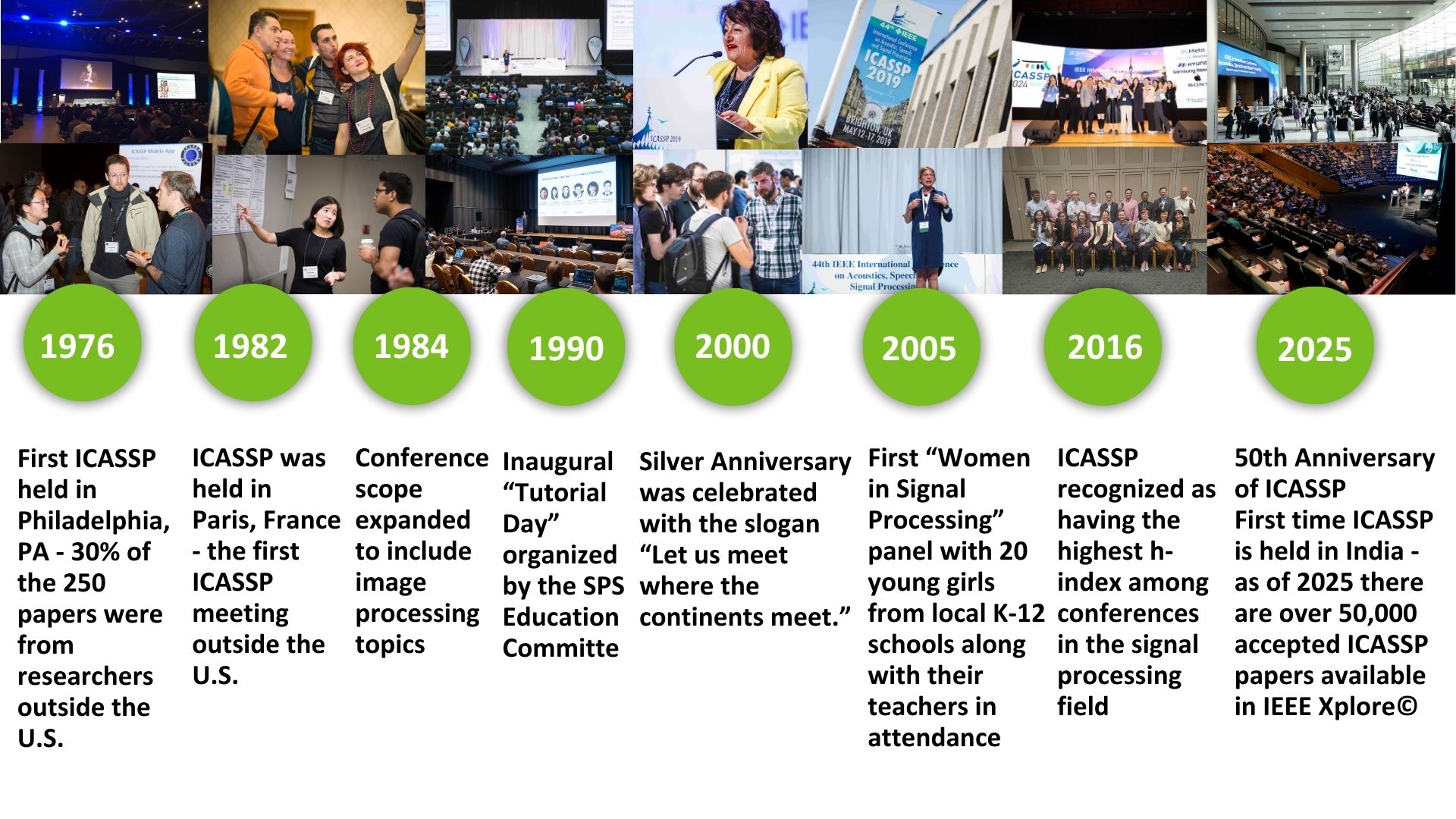 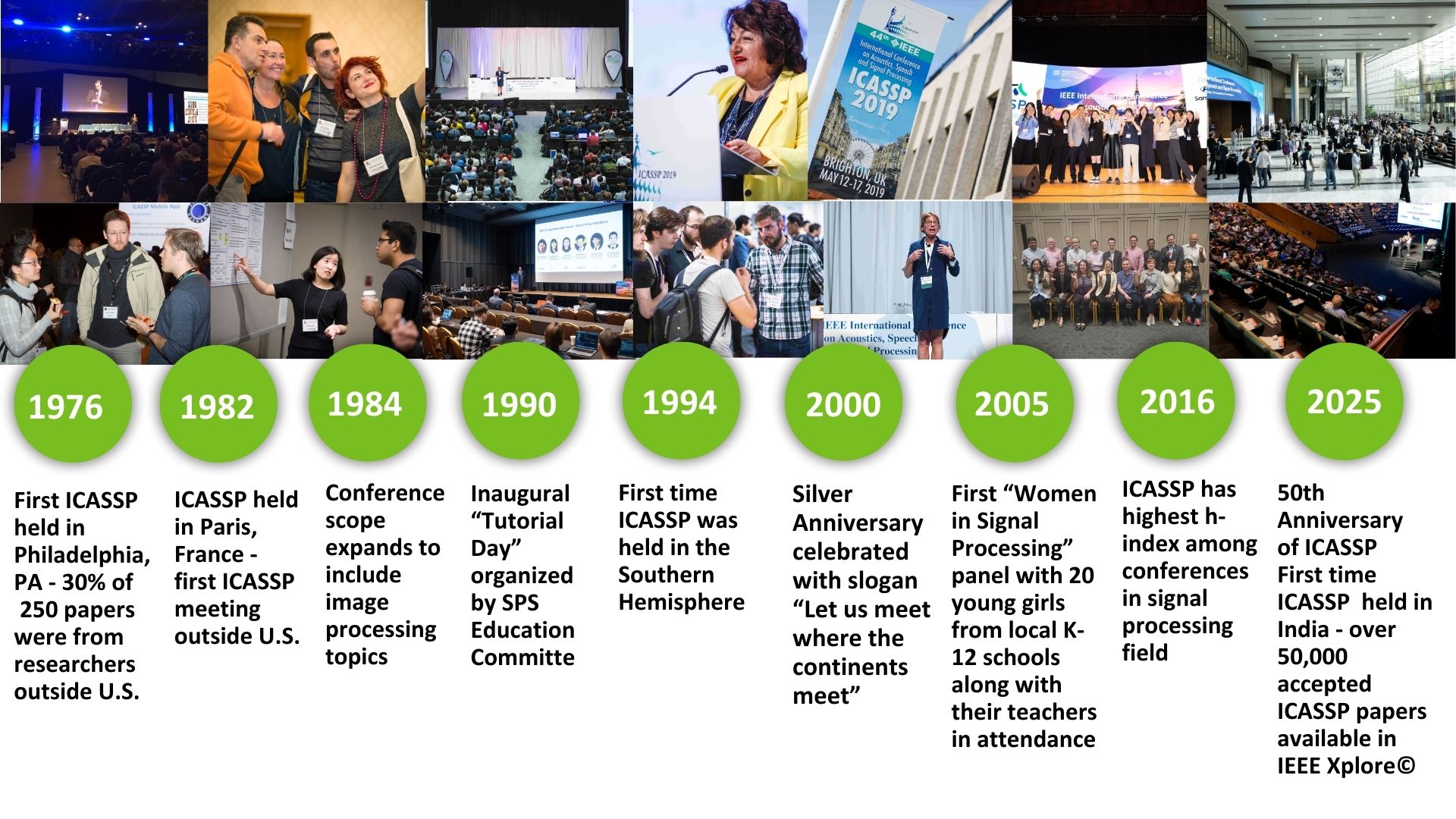 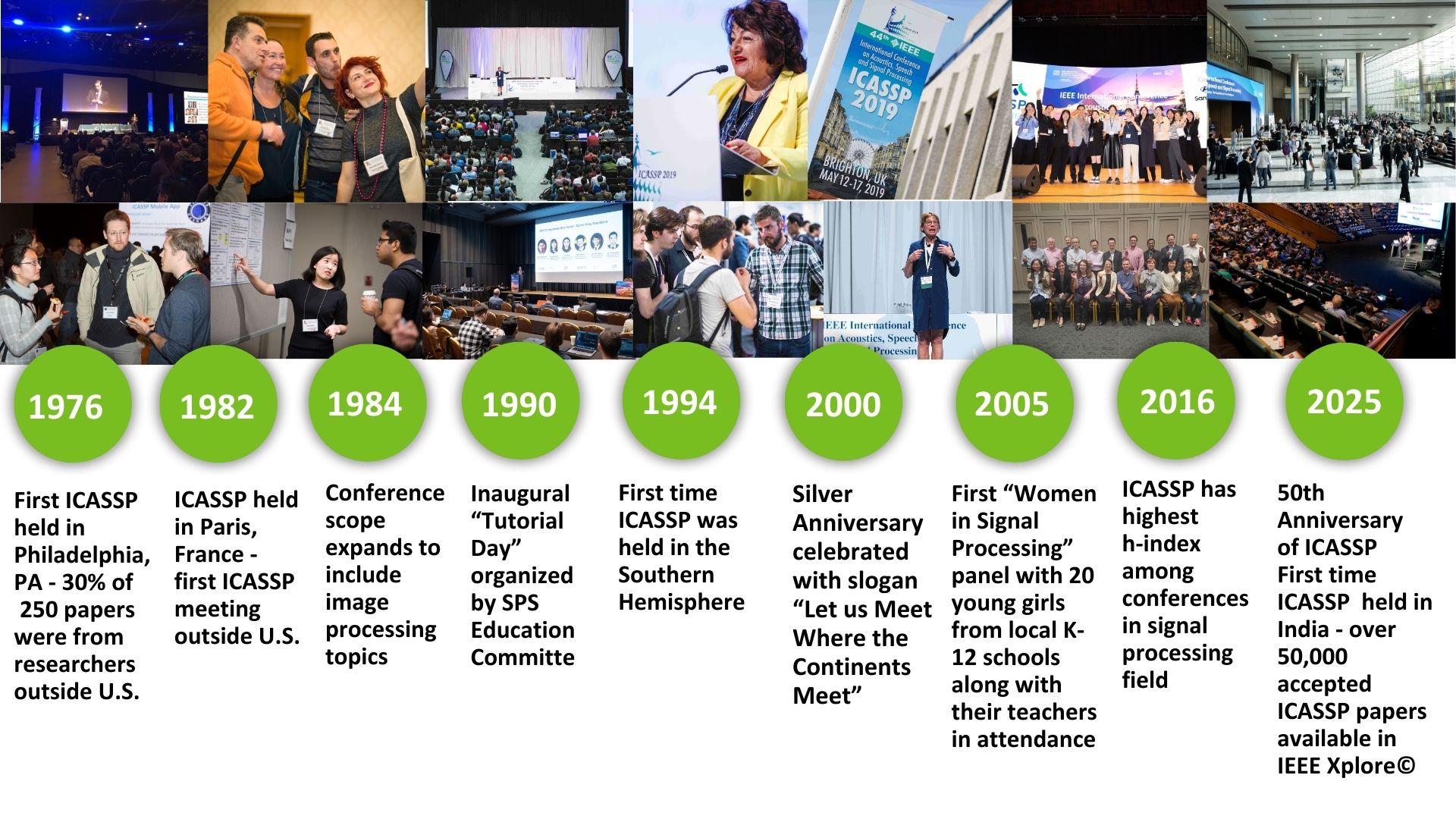 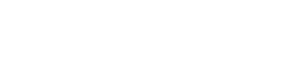 Join Us at ICASSP For Years To Come!
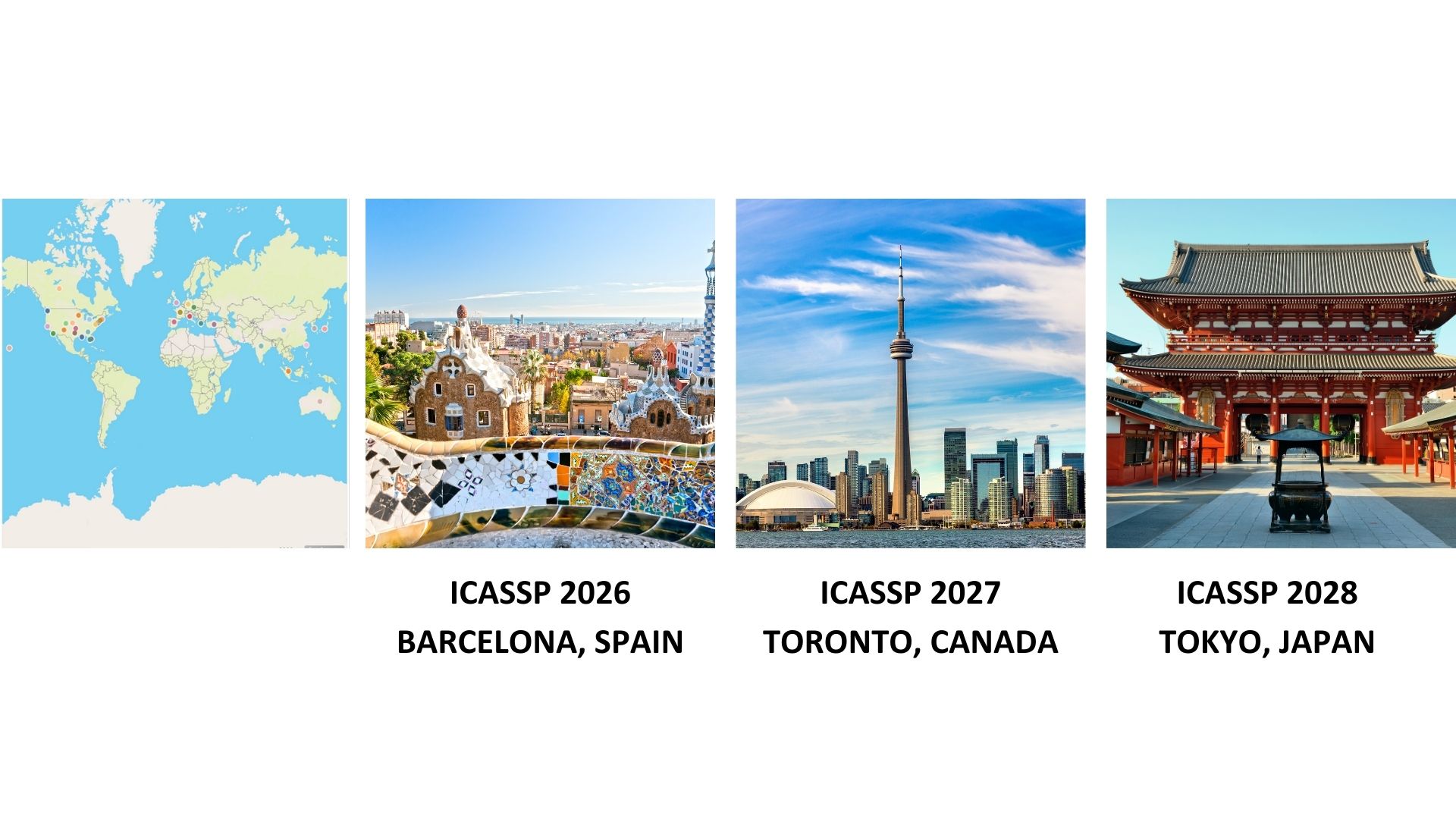 IEEE Education Week 2025:  This Week @ ICASSP
Growing educational portfolio at SPS

SigPort: post your slides & posters

Resource Center: video talks & tutorials

Mentoring activities: micro mentoring @ ICASSP/ICIP

Short courses: 4th year @ ICASSP

Curation: SP course weblinks, textbooks, lecture material, etc.
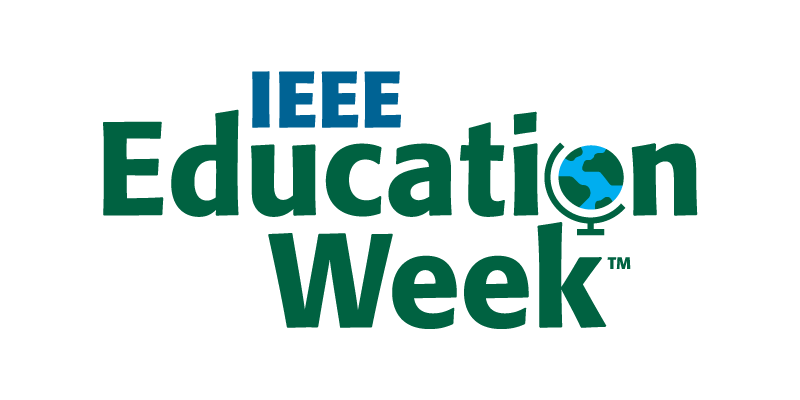 Educational Short Courses at ICASSP 2025
6-9 hours courses held over two days
Designed to offer an in-depth, multi-faceted understanding of a topic, including hands-on experience 
Participants will receive course materials and a professional development certificate
The fee is per course, and registration for the main conference is not required to attend the short courses
A Signal Processing Tour of High-Dimensional
Estimation and Learning: Results, Techniques, and Applications
Dates and Time: April 6, 2025 (Sunday): Full Day/6 hours
Phase Processing of Speech Signals
Dates and Time:
April 6, 2025 (Sunday):  Full Day/6 hours
April 7, 2025 (Monday): Afternoon/ 3 hours
Spherical Visual Signal Processing: A Primer
Dates and Time:
April 6, 2025 (Sunday):  Full Day/6 hours
April 7, 2025 (Monday): Forenoon/3 hours
Estimation Performance Bounds in Signal Processing
Dates and Time:
April 6, 2025 (Sunday):   Full Day/6 hours
April 7, 2025 (Monday): Forenoon/ 3 hours
Thank you to all the course instructors, 
SPS Education Board, and contributors!
Industry Board Objective:The Industry Board was created to bridge the gap between the society and technology industry. The Board strives to make the society more reflective of industry perspectives and increase industry participation in all society endeavors including memberships, partnerships, and sponsorships.
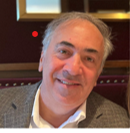 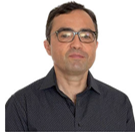 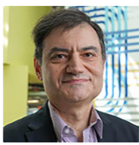 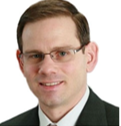 Anthony Vetro
Industry Board Chair
Mitsubishi Electric Research Labs
Ioannis Katsavoundidis
Meta
Alex Acero
Apple
Onur G. Guleryuz
Google LLC
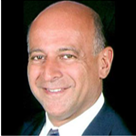 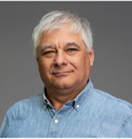 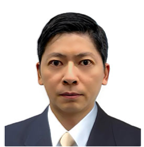 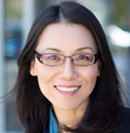 Ivan Tashev
Microsoft Research
Rich Baseil
Executive Director 
IEEE Signal Processing Society
Jianquan Liu
NEC Corporation
Shan Liu
Tencent
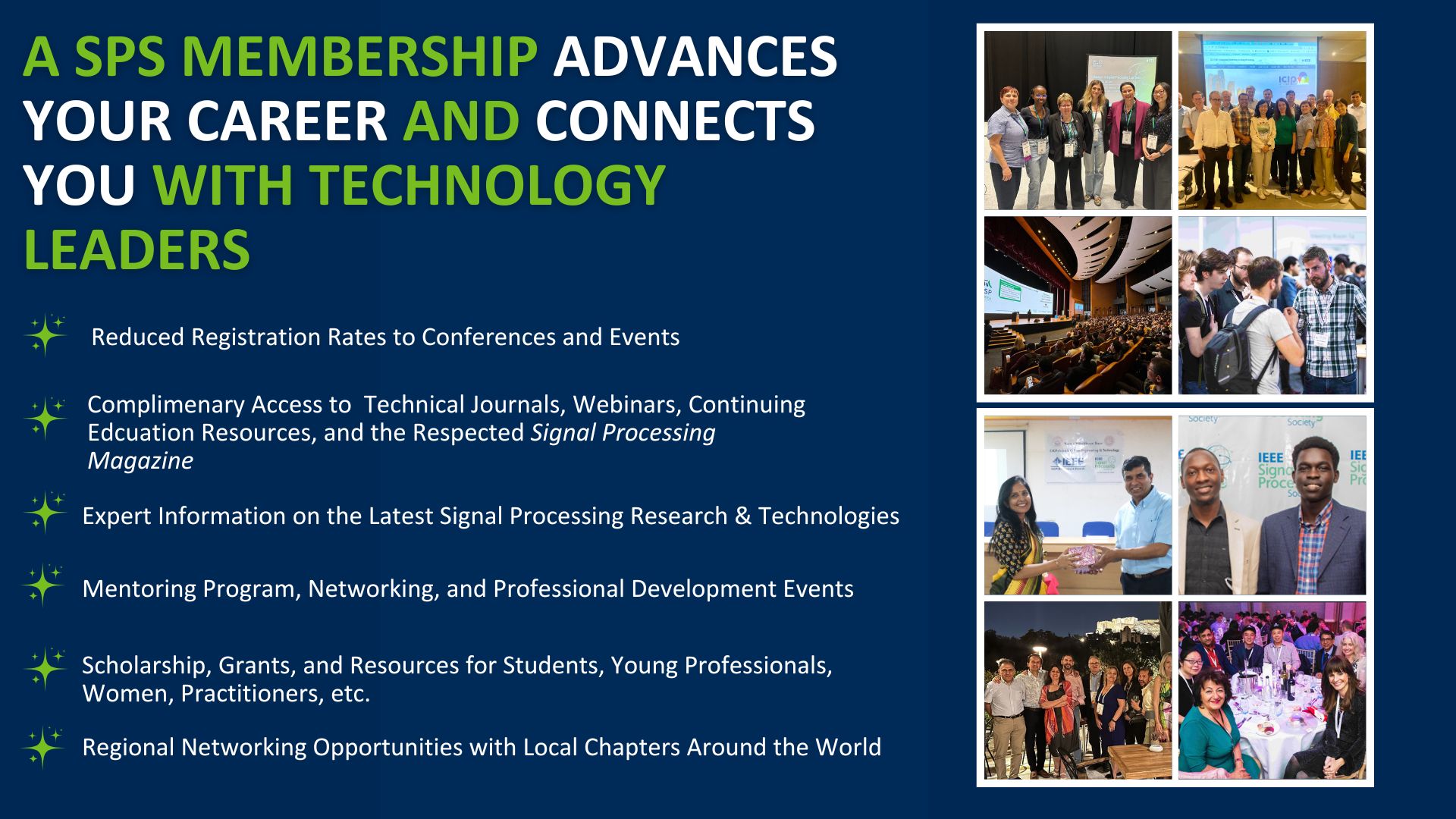 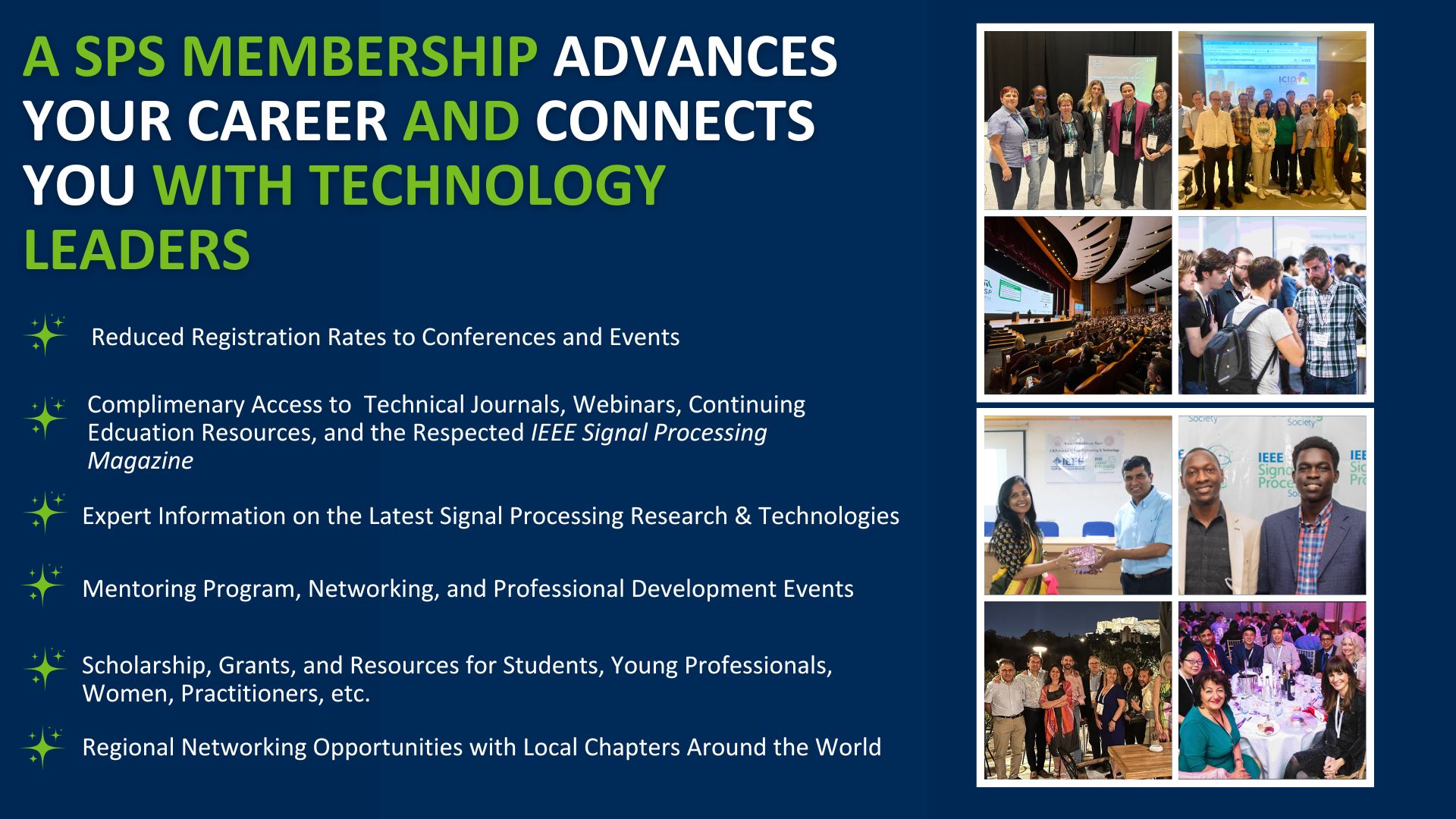 13
Membership Opportunities for Everyone
Accessible pricing for our growing membership toDeveloping Nations, Low-Income Economies and Students
Half-Price Memberships In Effect Until 15 August!
$1 membership fee for student and graduate student members

Visit the IEEE website for list of eligible countries; Discounted Society pricing available only to IEEE electronic members on Society essential package
[Speaker Notes: https://www.ieee.org/membership/join/emember-countries.html]
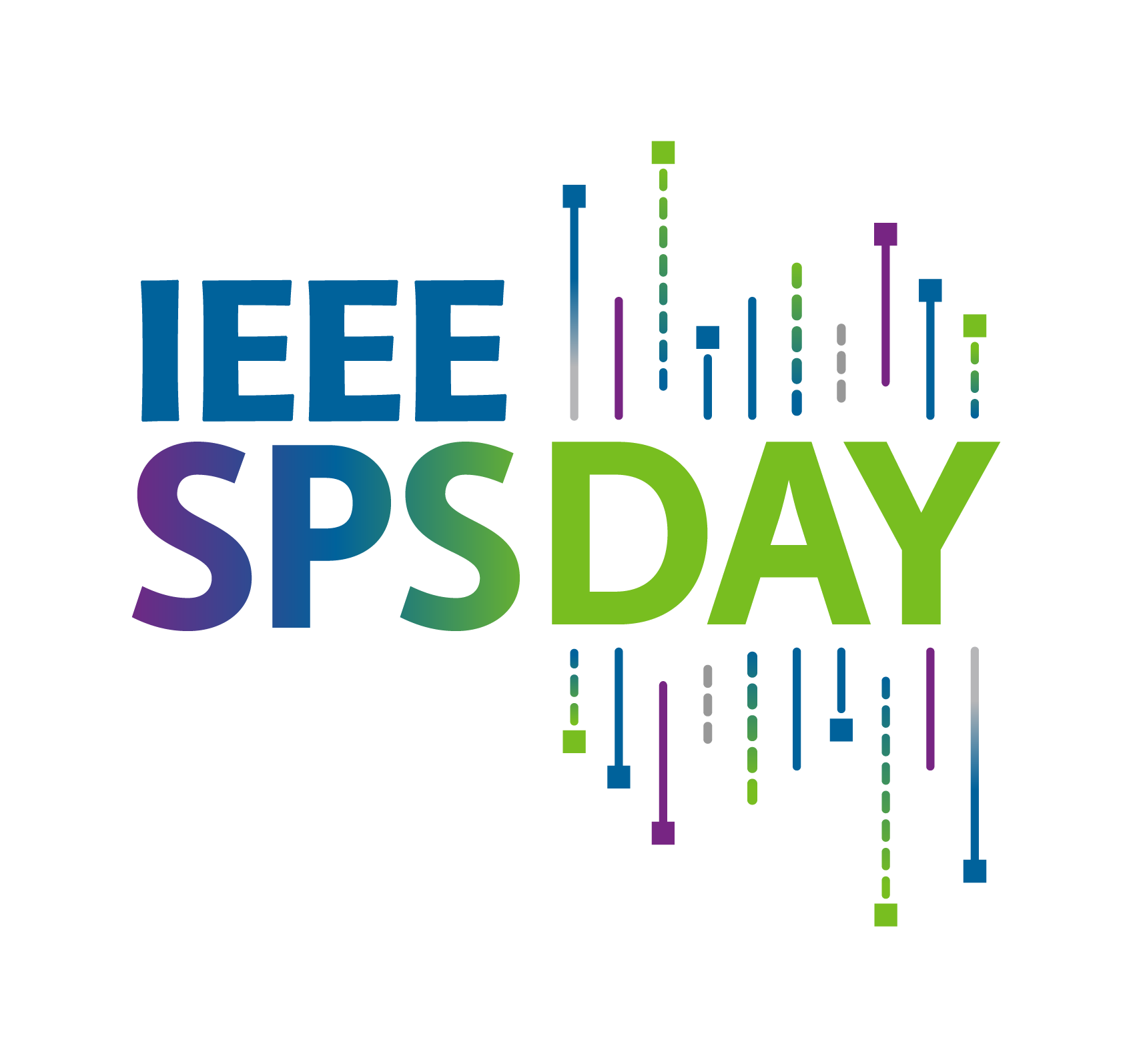 .
June 2 spsday.ieee.org
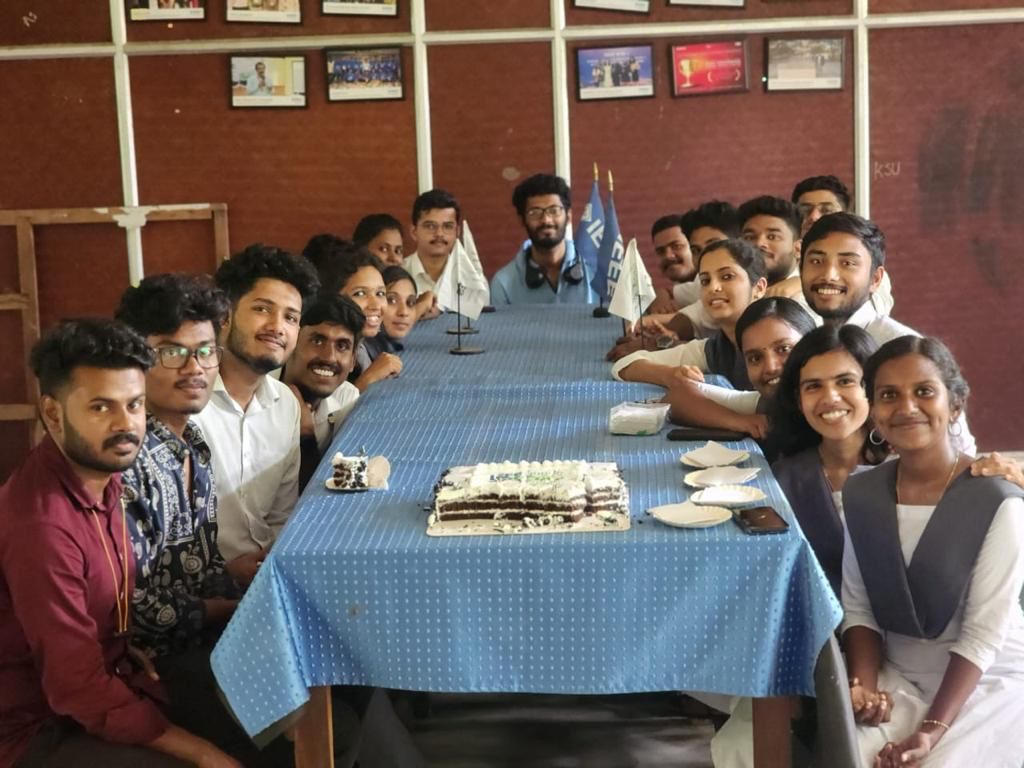 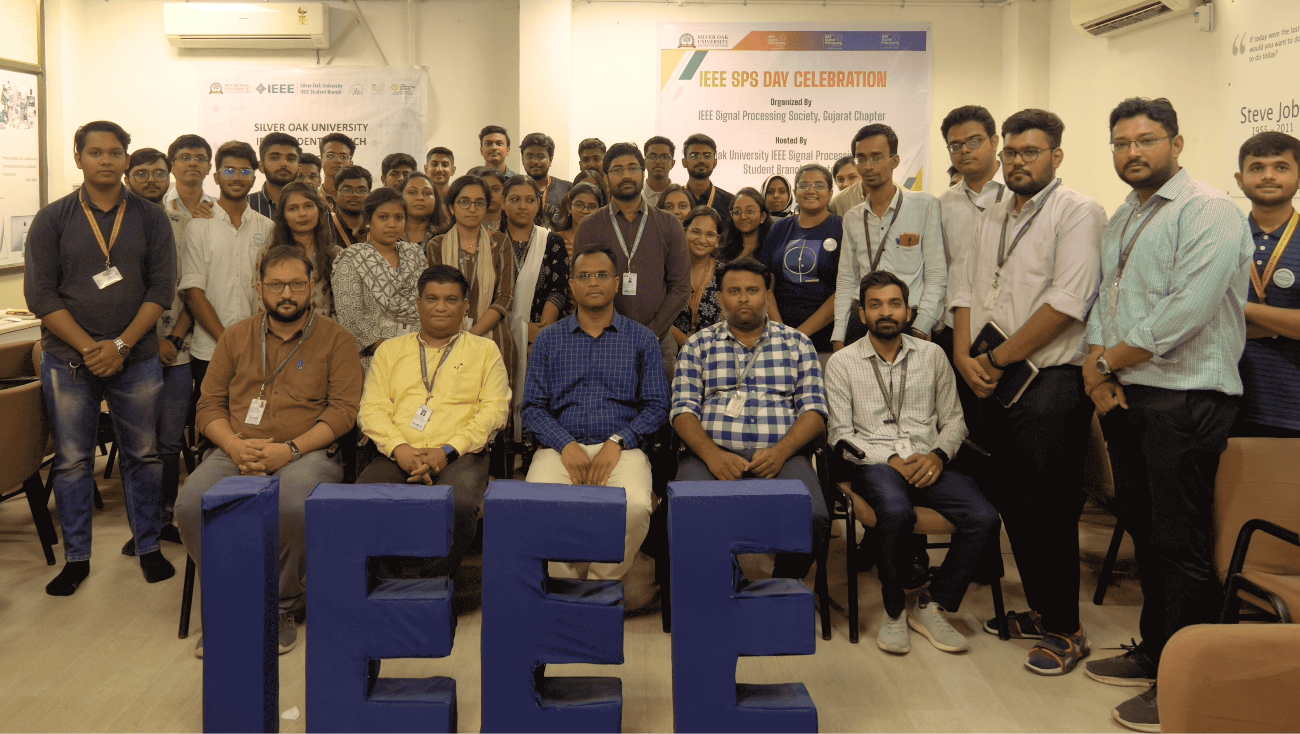 Celebrating the SPS Birthday → Formed 2 June 1948 
Global celebrations since ’23 inaugural for SPS impact,history, and communities by members/chapters   

Organize SPS Day event for 2025 around you 
Hold events two weeks before/after 2 June tagged #SPSDay 
Submit pictures of your event in the SPS Day Photo Contest
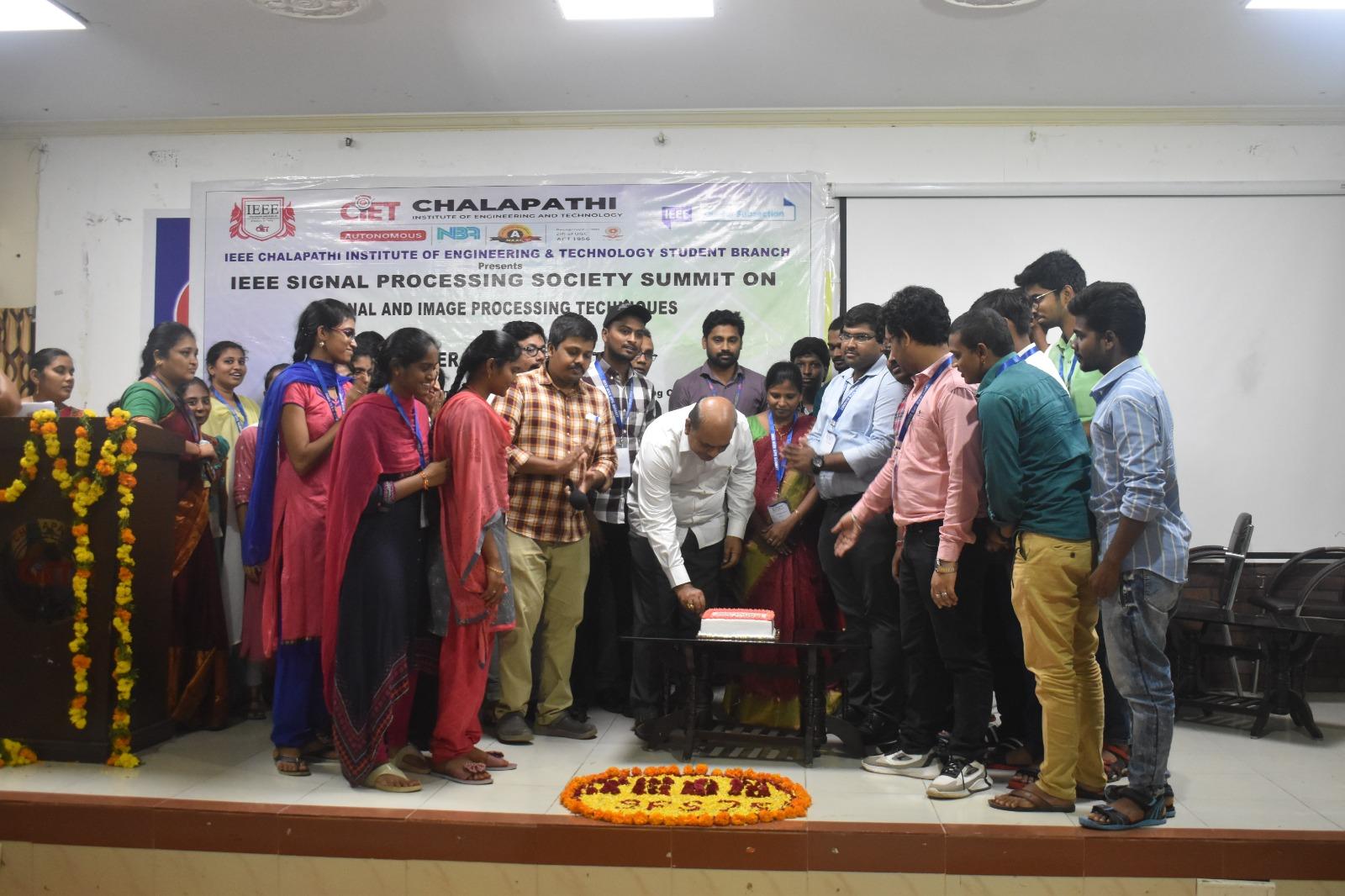 Stay in touch with SPS
Share your experience using the conference hashtag:
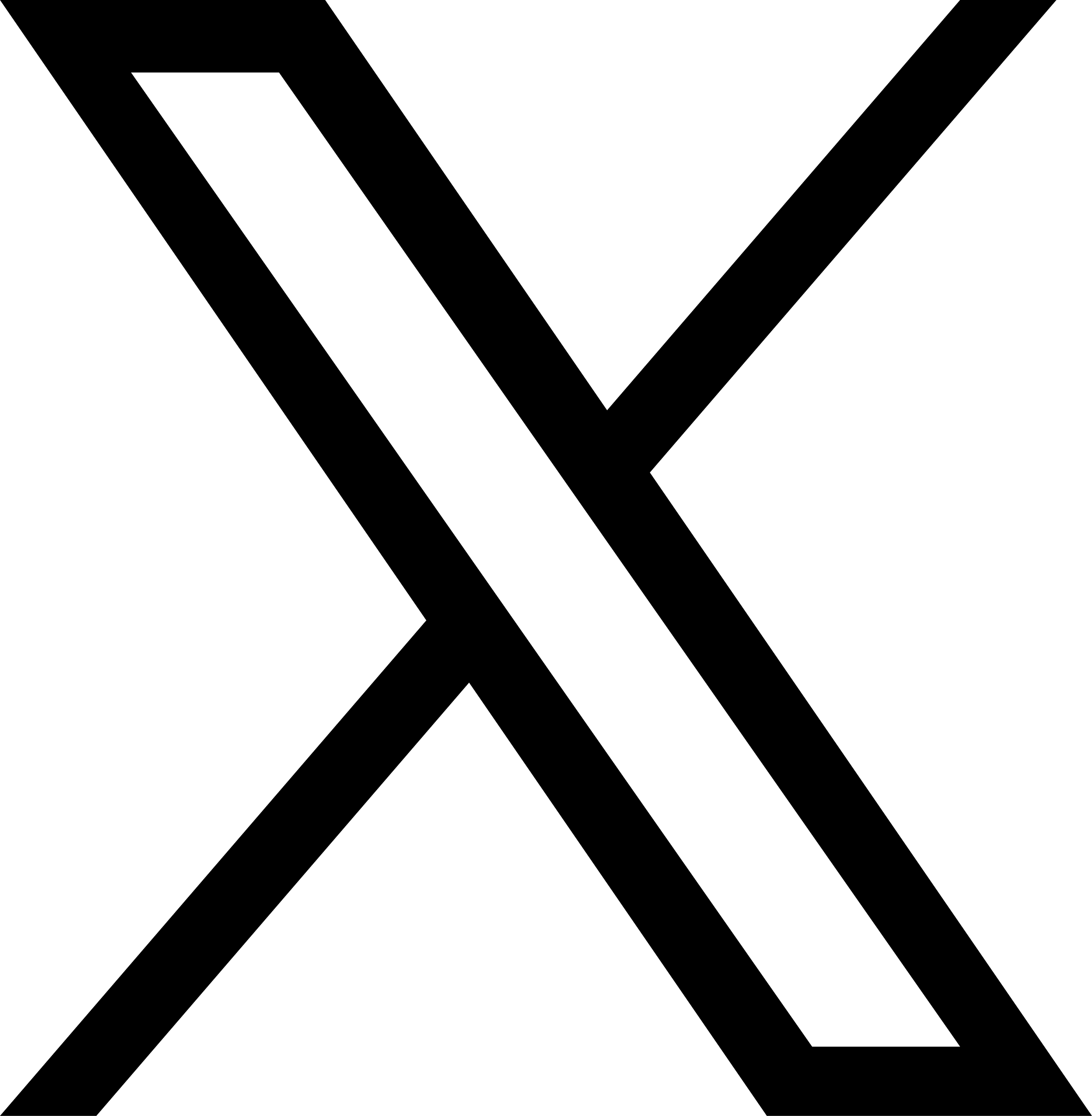 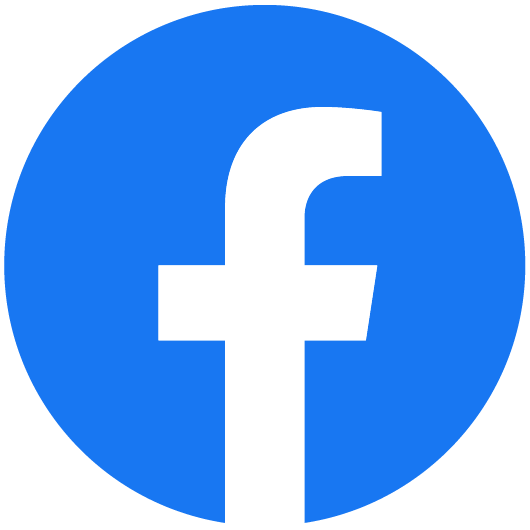 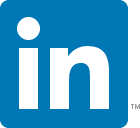 #ICASSP2025
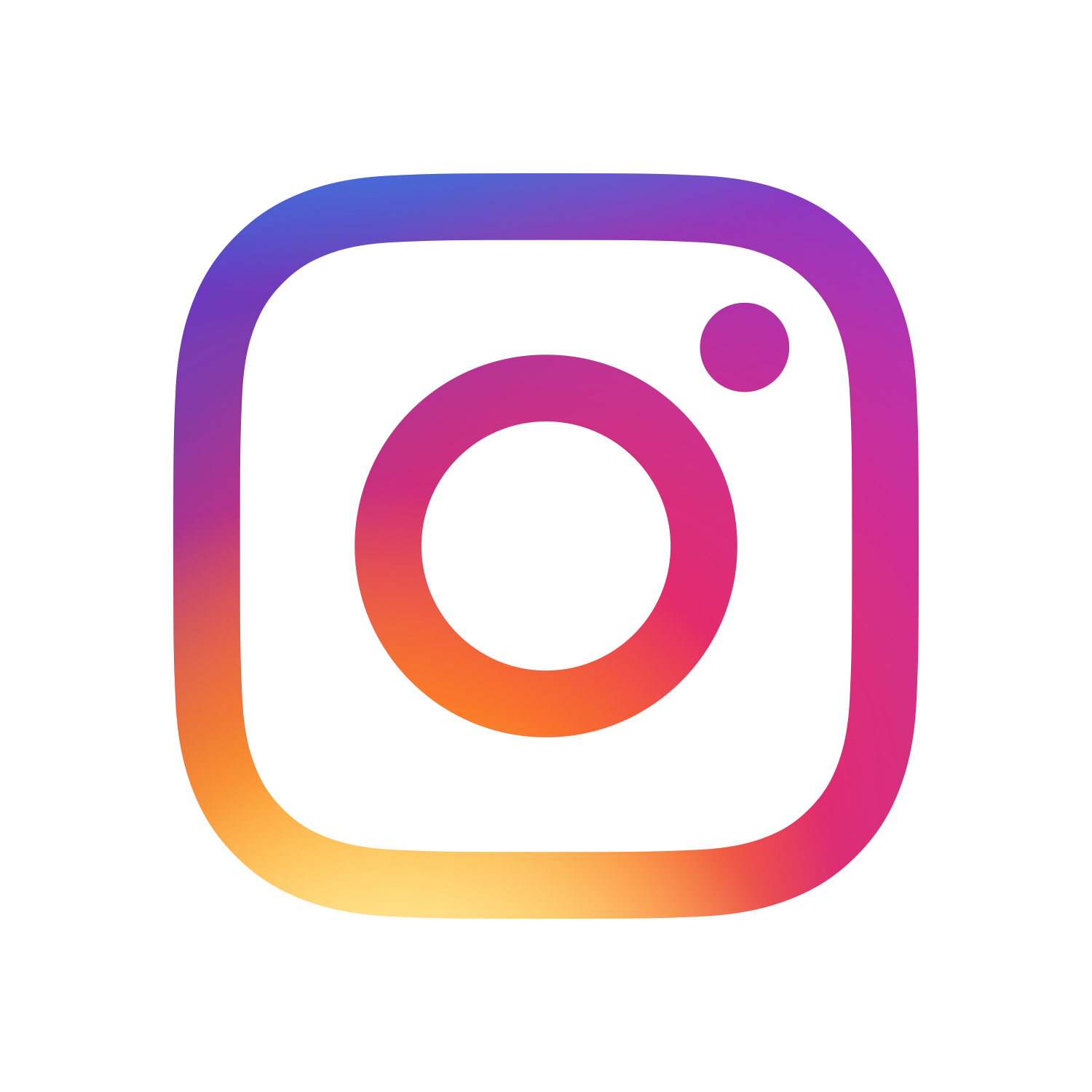 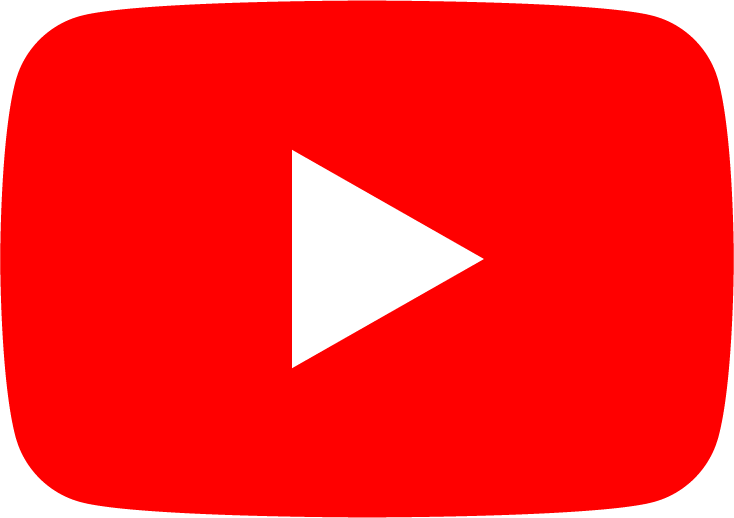 Follow @ieeeICASSP on Facebook and Twitter for more news about ICASSP 2025 and beyond!
@ieeeSPS
Thank you for your service!
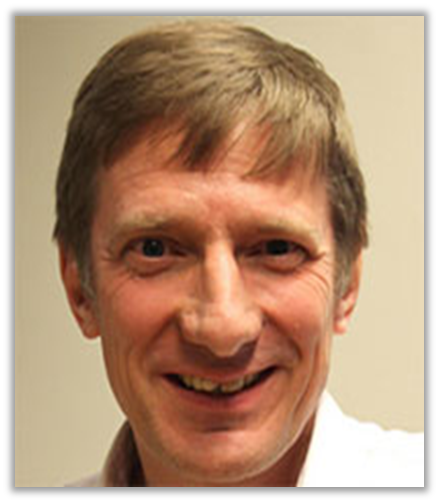 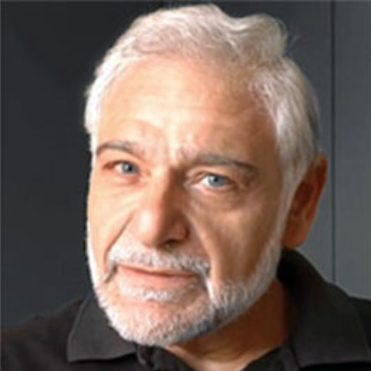 Alle-Jan van der Veen
Vice President-Technical Directions
Sergios Theodoridis 
Awards Board Chair
And retiring Regional Directors and Members-at-Large of the Board of Governors, Editors-in-Chief, TC Chairs, past conference chairs, and many editors and committee members.
A Big Thank You to the 2025 ICASSP General Chairs and Technical Program Chairs
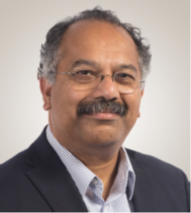 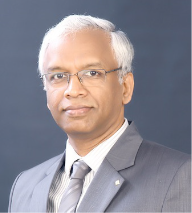 V John MathewsGeneral Chair
Oregon State Univ., USA
K.V.S. HariGeneral Chair
IISc, India
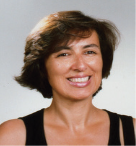 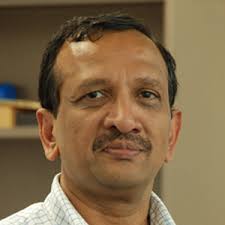 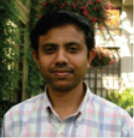 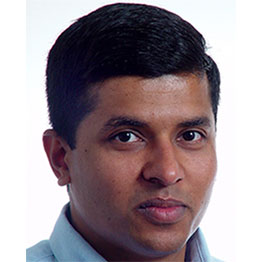 Isabel Trancoso
Technical Program ChairUniv. of Lisbon, Portugal
Gaurav Sharma
Technical Program ChairUniv. of Rochester, USA
Bhaskar D Rao
Technical Program ChairUCSD, USA
Neelesh B. MehtaTechnical Program Chair
IISc, India
A Big Thank You to the ICASSP 2025 Committee
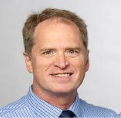 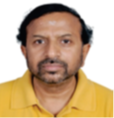 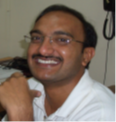 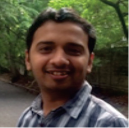 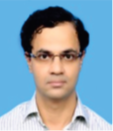 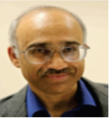 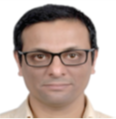 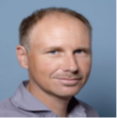 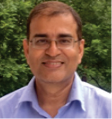 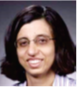 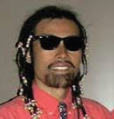 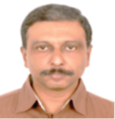 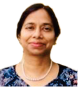 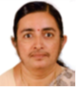 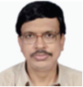 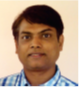 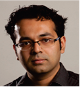 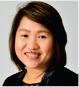 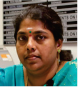 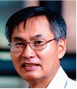 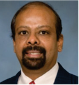 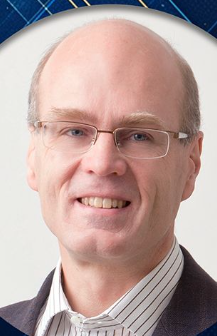 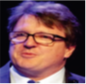 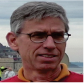 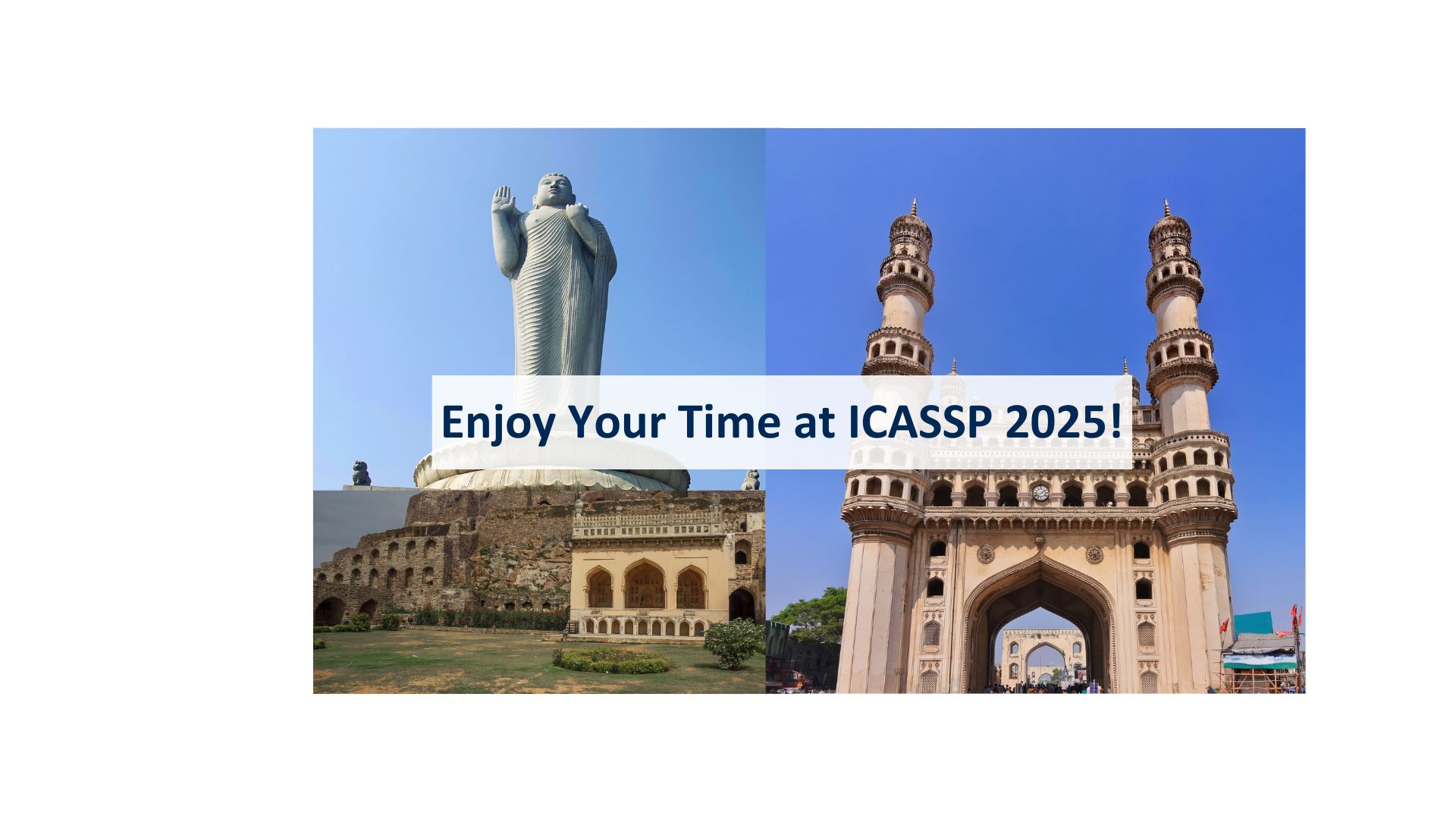